Государственная итоговая аттестация 
по образовательным программам среднего общего образования



Технология проведения 
ЕГЭ  в ППЭ на дому
Смирнова Татьяна Александровна, главный специалист ГУ ЯО ЦОиККО
Организация ППЭ
ППЭ на дому
Документом, подтверждающим право на создание ППЭ на дому, является заключение ПМПК с соответствующими рекомендациями
Организуется проведение ГИА в условиях, учитывающих состояние их здоровья, особенности психофизического развития (Выписка из протокола ГЭК)
Требования к работникам ППЭ
руководитель 
организаторы
ассистенты
технические специалисты
организаторы
ассистенты
не могут быть специалистами по соответствующему предмету
не могут быть учителями обучающихся, сдающих экзамен в данном ППЭ
Подготовительный этап до проведения ЕГЭ не позднее чем за один день до экзаменов
пройти обучение по порядку и процедуре проведения ЕГЭ и ознакомиться с:
нормативными правовыми документами, регламентирующими проведение ГИА
инструкциями, определяющими  порядок работы работников в ППЭ
правилами заполнения  бланков ЕГЭ
правилами оформления ведомостей, протоколов, актов и служебных документов, заполняемых при проведении ЕГЭ в ППЭ
Факт обучения подтвердить личной подписью  в ведомости  
«Обучение по порядку и процедуре проведения ЕГЭ»
Лица, не прошедшие обучение и инструктаж, не могут быть допущены к проведению ГИА
Особенности организации ППЭ
ППЭ должен быть оборудован с учетом их индивидуальных особенностей
Организация питания и перерывов для проведения медико-технических процедур определяется с учетом медицинских рекомендаций
Ассистенты
содействие в перемещении
оказание помощи в фиксации положения тела, ручки в кисти руки
вызов медперсонала
оказание неотложной медицинской помощи
помощь в общении с сотрудниками ППЭ
помощь при чтении и оформлении задания
педагогический работник ОО
       
Родитель (законный представитель) участника 
Социальный работник - ВПЛ

согласовываются с ГЭК, утверждаются департаментом образования
Перенос ответов участника в стандартные бланки ответов осуществляется ассистентом в присутствии члена ГЭК
Проведение экзамена в ППЭ
Необходимо помнить, что экзамен проходит 
в спокойной и доброжелательной обстановке
ЗАПРЕЩАЕТСЯ организаторам, техническим  специалистам, ассистентам:
иметь при себе средства связи, электронно-вычислительную технику, фото-, аудио- и видеоаппаратуру, справочные материалы, письменные заметки и иные средства хранения и передачи информации, художественную литературу и т.д.
выносить из аудитории и ППЭ экзаменационные материалы на бумажном или электронном носителях, фотографировать экзаменационные материалы
оказывать содействие  участникам ЕГЭ, в том числе  передавать им средства связи, электронно-вычислительную технику, фото-, аудио- и видеоаппаратуру, справочные материалы, письменные заметки и иные средства  хранения и передачи информации
Организация ППЭ на дому
Организуется по месту жительства участника  с выполнением минимальных требований процедуры  и технологии проведения ЕГЭ
Прибывают в ППЭ не ранее 09.00
Руководитель ППЭ
Не менее одного  организатора
Член ГЭК
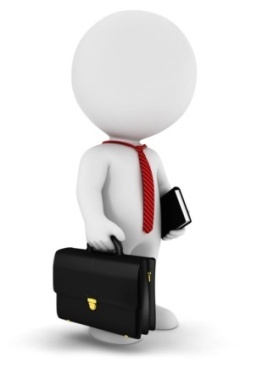 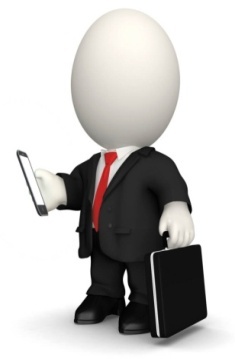 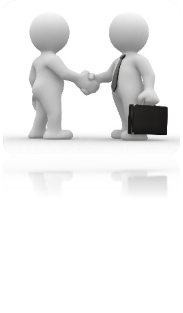 Рабочее место для участника ЕГЭ              (с учетом состояния его здоровья)
Рабочие места для всех работников ППЭ
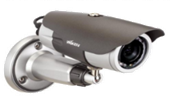 Видеонаблюдение в режиме «офлайн»
Подготовка ППЭ не позднее чем за один день до ЕГЭ
Памятки для работников ППЭ
Черновики со штампом ОО
Инструкции для участников ЕГЭ, зачитываемые организаторами в аудитории перед началом экзамена (одна инструкция)
Копии выписок из протоколов ГЭК
Списки ассистентов
Памятки: «Информация о сроках ознакомления с результатами экзамена», «Кодировка учебных предметов», «Продолжительность выполнения экзаменационной работы»
Журнал доступа к аппаратно-программному комплексу
Ножницы для вскрытия доставочного пакета с ИК
Бейджи
Сопроводительные бланки к экзаменационным материалам № 2 (ППЭ-11-01)
Шпагат
В день проведения экзамена до начала ЕГЭ
получает  от члена ГЭК спецпакет с экзаменационными материалами (ППЭ-14) в зоне видимости камер видеонаблюдения
проверяет комплектность и целостность упаковки спецпакета
Руководитель ППЭ
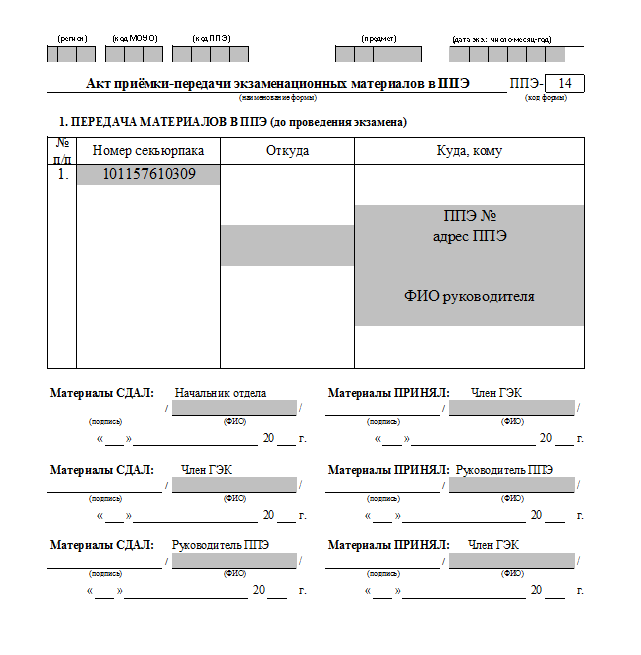 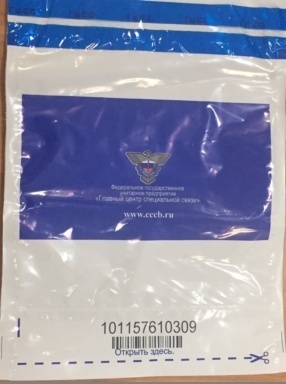 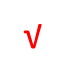 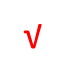 В день проведения экзамена до начала ЕГЭ
Руководитель ППЭ, 
член ГЭК
вскрывают  спецпакет с экзаменационными материалами, пересчитывают, передают по форме ППЭ 14-01 в зоне видимости камер видеонаблюдения
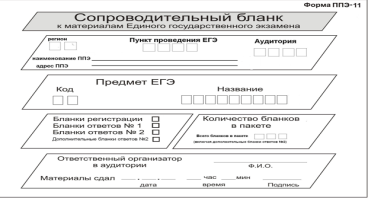 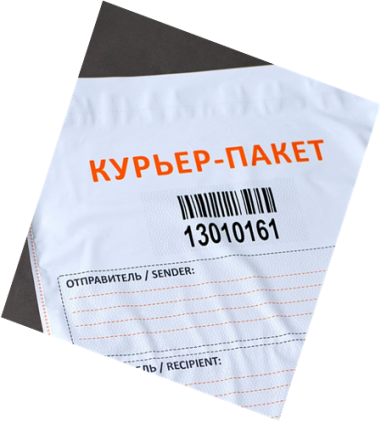 один доставочный спецпакет
(5 ИК)
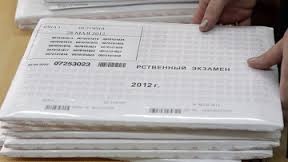 ВДП 
(3 штуки)
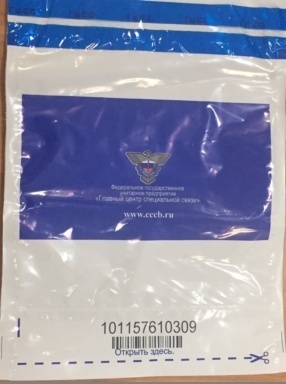 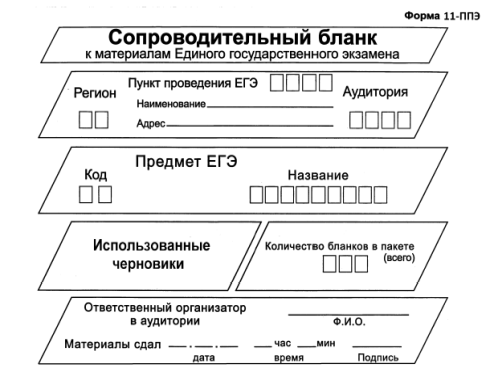 пакет руководителя
дополнительные спецпакеты 
(2 штуки)
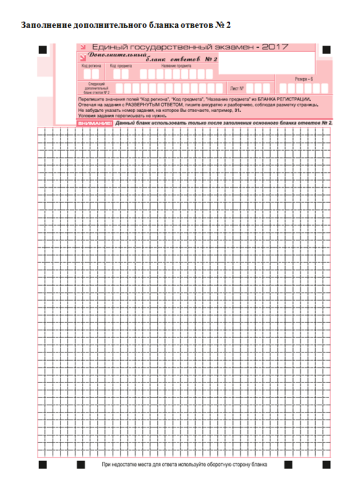 один конверт для упаковки использованных черновиков
ДБО №2 
(5 штук)
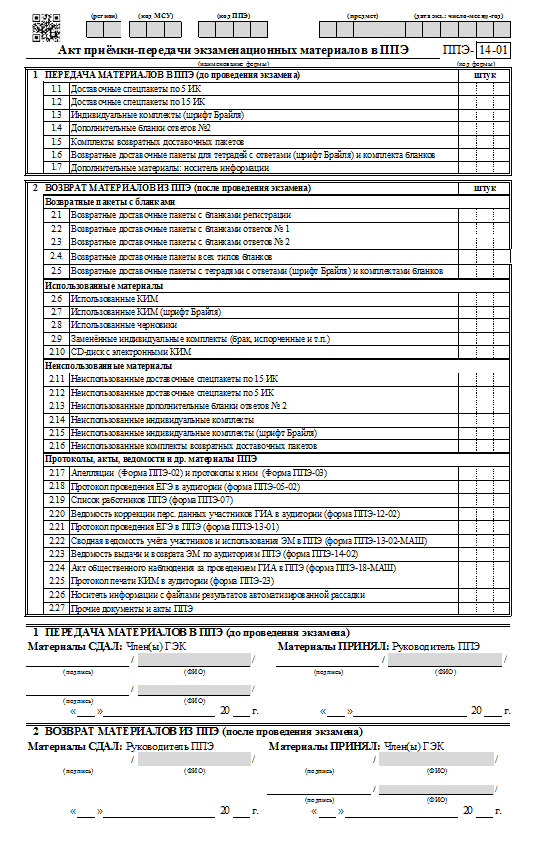 Приемка-передача экзаменационных материалов в ППЭ
заполняют форму ППЭ-14-01 «Акт приёмки-передачи экзаменационных материалов в ППЭ» 
(1. Передача материалов в ППЭ (до проведения экзамена)
обеспечить их надежное хранение до момента передачи организаторам

Вскрытие и переупаковка доставочных спецпакетов с ИК  категорически запрещены
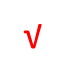 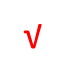 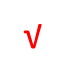 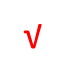 Пакет руководителя (формы ППЭ)
«Апелляция о нарушении установленного порядка проведения ГИА» 
(ППЭ-02)
«Список работников ППЭ» (ППЭ-07)
«Ведомость выдачи и возврата экзаменационных материалов по аудиториям ППЭ» 
(ППЭ-14-02)
«Отчет члена ГЭК о проведении ГИА в ППЭ» 
ППЭ-10)
«Расшифровка кодов ОО ППЭ» (ППЭ-16)
«Протокол рассмотрения апелляции о нарушении установленного порядка проведения ГИА» 
(ППЭ-03)
«Акт общественного наблюдения за проведением  ГИА в ППЭ»  
(ППЭ-18 МАШ)
«Ведомость коррекции персональных данных участников ГИА в аудитории» (ППЭ-12-02)
«Список участников ГИА в аудитории ППЭ» 
(ППЭ-05-01)
«Контроль изменения состава  работников  в день экзамена» 
(ППЭ-19)
«Ведомость использования дополнительных бланков ответов № 2» 
(ППЭ-12-03)
«Протокол проведения ГИА в аудитории» 
(ППЭ-05-02)
«Акт об идентификации личности участника ГИА» (ППЭ-20)
«Протокол проведения ЕГЭ в ППЭ» 
(ППЭ-13-01)
«Список участников ГИА  образовательной организации» 
(ППЭ-06-01)
«Акт об удалении участника ГИА» 
(ППЭ-21)
«Сводная ведомость учёта участников и использования экзаменационных материалов в ППЭ» 
(ППЭ-13-02 МАШ)
«Акт о досрочном завершении экзамена по объективным причинам» 
(ППЭ-22)
«Список участников ГИА в ППЭ по алфавиту» 
(ППЭ-06-02)
В день проведения экзамена в ППЭ
Руководителю ППЭ
определить специальное место для хранения личных вещей организаторов, технических специалистов, ассистентов
зарегистрировать работников ППЭ (при себе они должны иметь паспорт)
провести краткий инструктаж
назначить ответственного организатора  в аудитории согласно ППЭ-07 «Список работников ППЭ»
выдать бейджи с соответствующей информацией
Руководитель ППЭ
Регистрация работников ППЭ
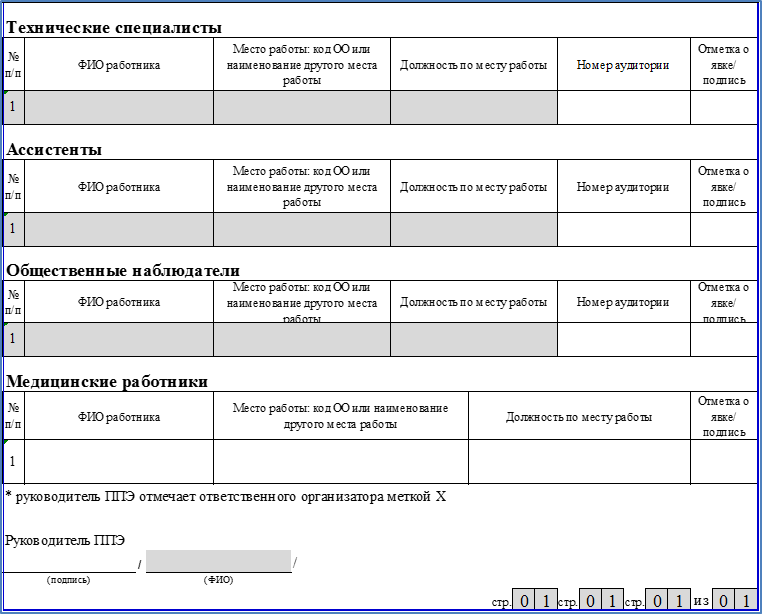 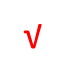 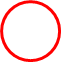 Организация ППЭ на дому
В ППЭ на дому отсутствуют
организаторы вне аудитории
Руководитель ППЭ формы, предназначенные для работы организаторов вне аудитории, не выдает
«Список участников ГИА образовательной организации» 
(ППЭ-06-01)
 
«Список участников ГИА в ППЭ по алфавиту» (ППЭ-06-02)

«Акт об идентификации личности участника ГИА» (ППЭ-20)
Формы ППЭ для работы организаторам вне аудиторий
Форма ППЭ-06-01 
«Список участников ГИА образовательной организации»
Форма ППЭ-06-02 
«Список участников ГИА в ППЭ по алфавиту»
Форма ППЭ-20 
«Акт об идентификации личности участника ГИА»
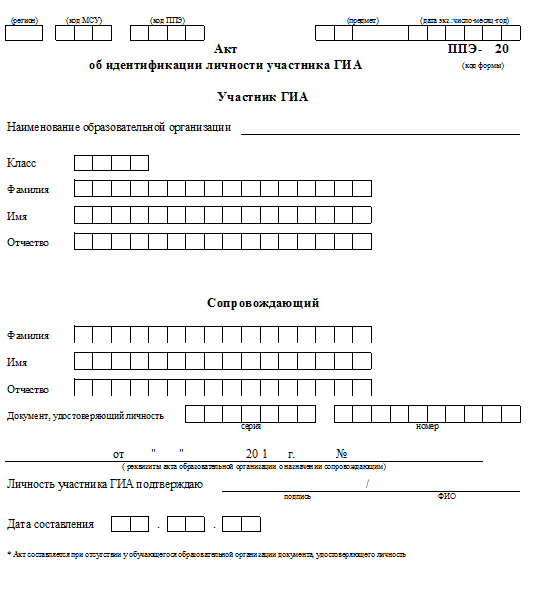 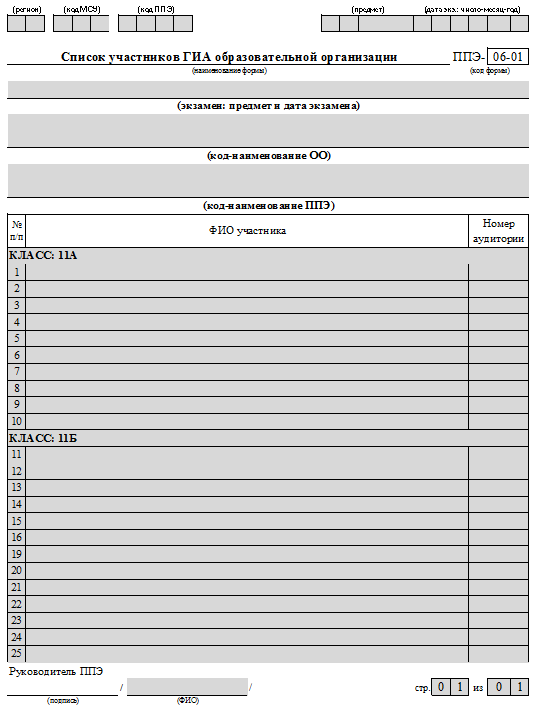 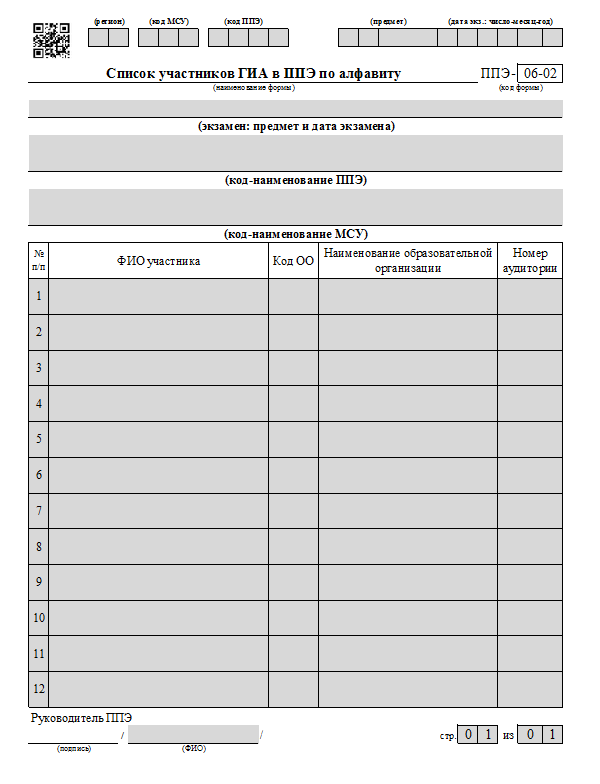 Ответственный организатор получает:
Инструкцию для участников ЕГЭ, зачитываемую организатором в аудитории перед началом экзамена  (одна инструкция)
Конверт для упаковки использованных черновиков (один конверт)
Списки ассистентов с указанием ФИО сопровождаемого ими участника ГИА
Памятки: «Информация о сроках ознакомления с результатами экзамена», «Кодировка учебных предметов», «Продолжительность выполнения экзаменационной работы»
ножницы для вскрытия доставочного пакета с экзаменационными материалами
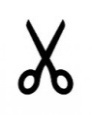 черновики со штампом образовательной организации, на базе которой расположен ППЭ
Ответственный организатор получает формы ППЭ:
«Список участников ГИА в аудитории ППЭ» (ППЭ-05-01)
«Протокол проведения ГИА в аудитории» (ППЭ-05-02)
«Сопроводительный бланк к экзаменационным материалам № 2» 
(ППЭ-11-01)
«Ведомость коррекции персональных данных участников ЕГЭ» (ППЭ-12-02)
«Ведомость использования дополнительных бланков ответов №2» (ППЭ-12-03)
«Расшифровка кодов образовательных организаций ППЭ» (ППЭ-16)
Список участников  ГИА в аудитории ППЭ (ППЭ-05-01)
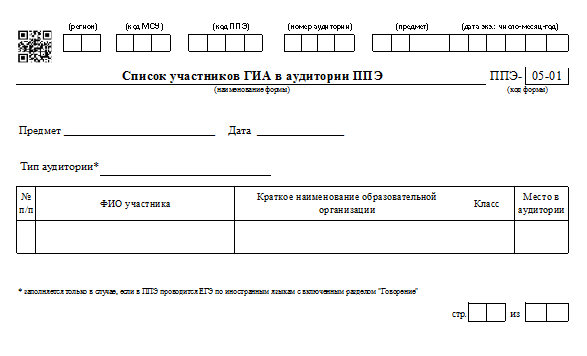 Протокол проведения ГИА в аудитории (ППЭ-05-02)
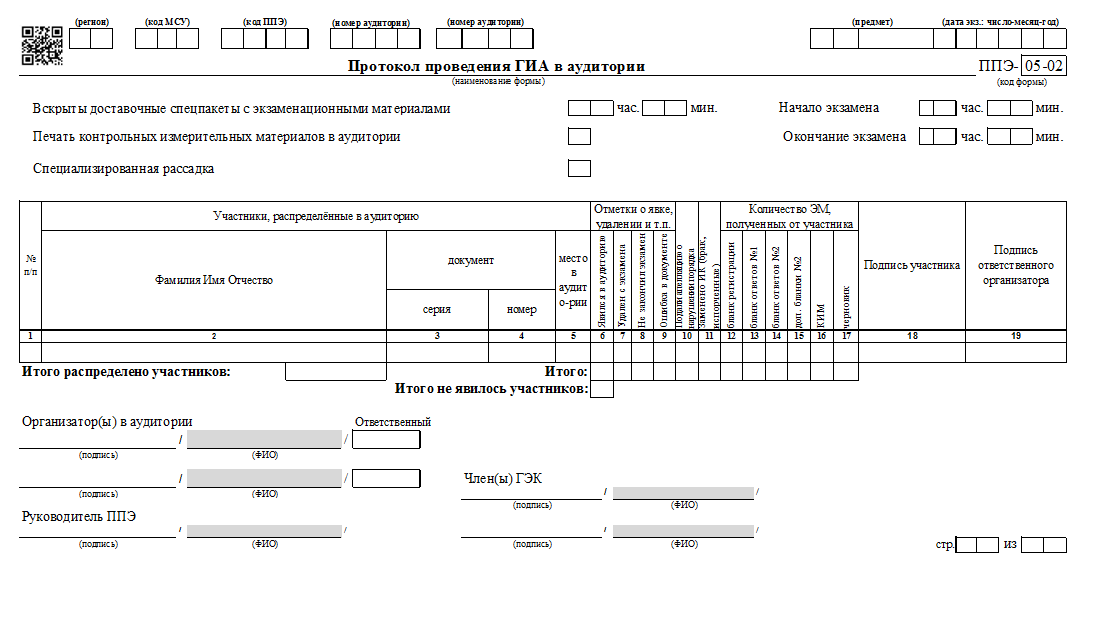 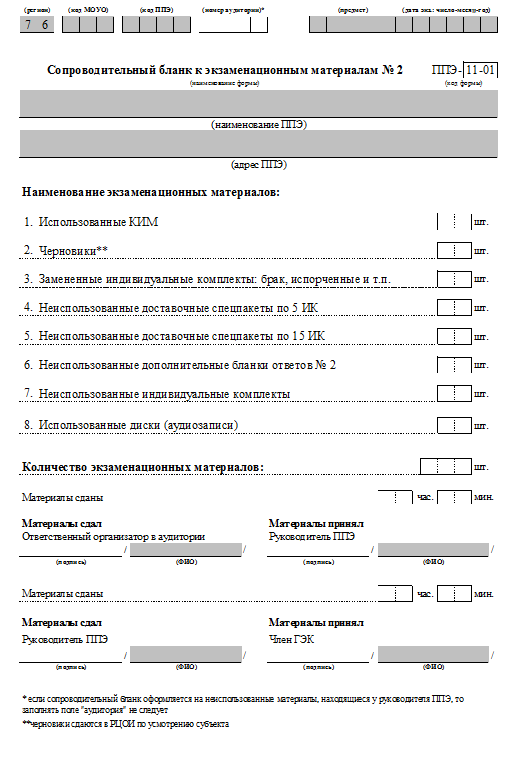 Сопроводительный бланк 
к экзаменационным материалам №2  (ППЭ-11-01)
Ведомость коррекции персональных данных участников ГИА в аудитории (ППЭ-12-02)
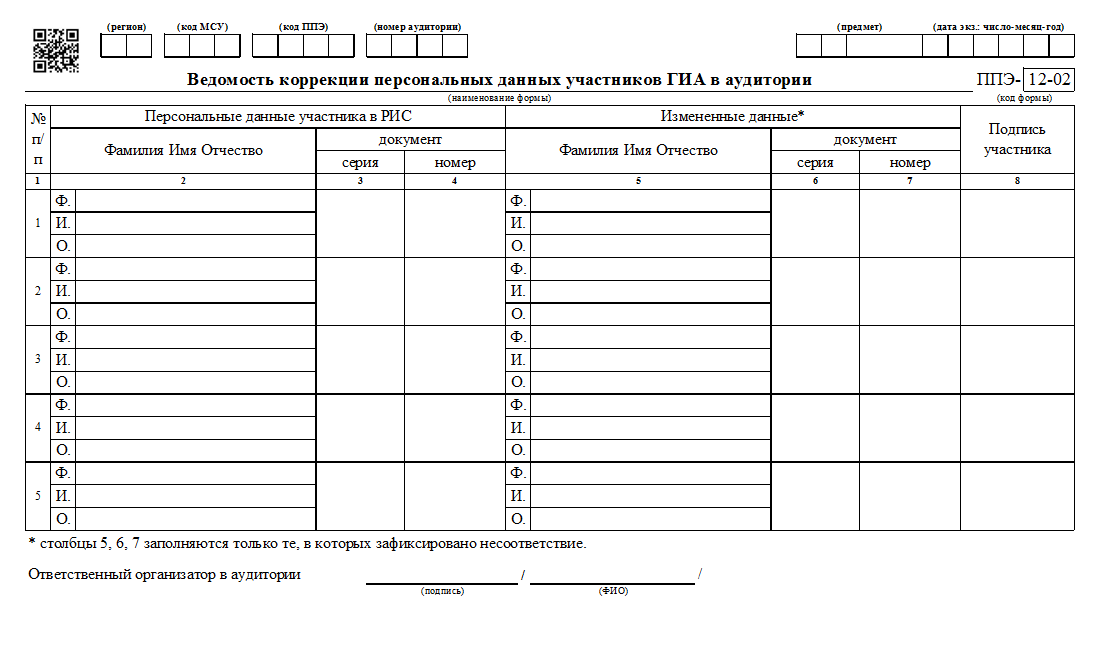 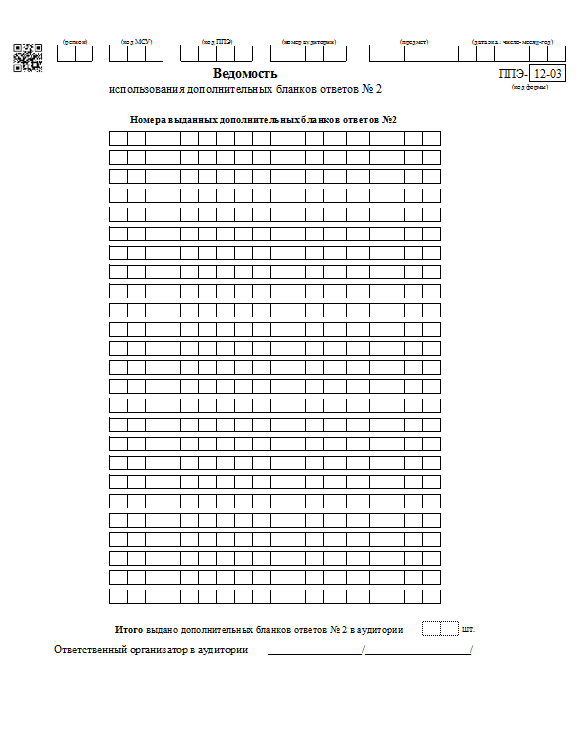 Ведомость использования дополнительных бланков ответов №2 (ППЭ-12-03)
Расшифровка кодов образовательных организаций ППЭ (ППЭ-16)
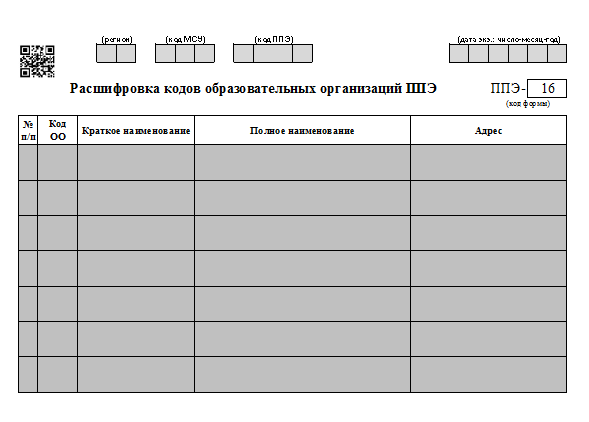 Формы ППЭ для аудитории
ППЭ-11-01 «Сопроводительный бланк к экзаменационным материалам  № 2»
ППЭ-05-01 «Список участников ГИА в аудитории ППЭ»
ППЭ-12-03 «Ведомость использования дополнительных бланков ответов № 2»
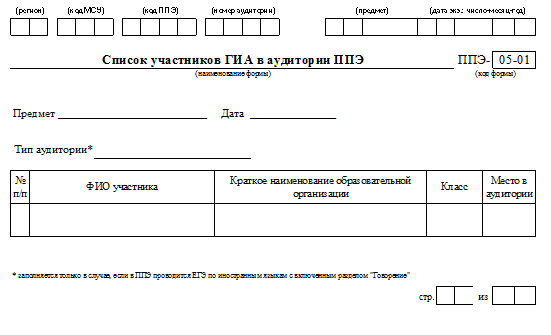 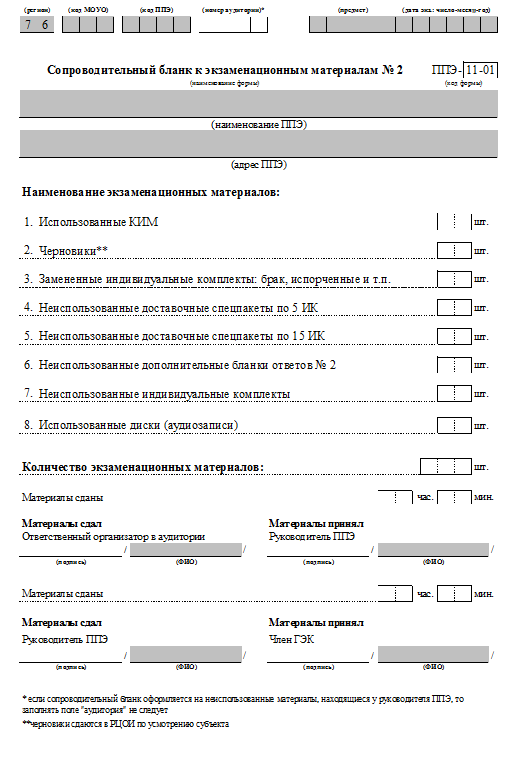 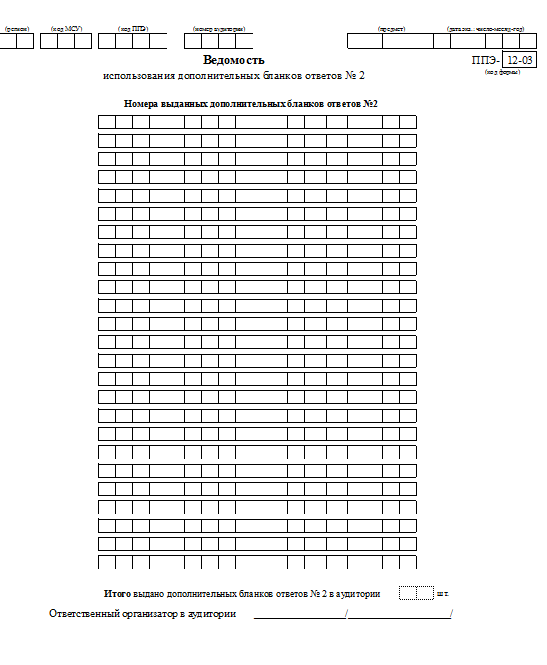 ППЭ-16 «Расшифровка кодов образовательных организаций ППЭ»
ППЭ-05-02 «Протокол проведения ГИА в аудитории»
ППЭ-12-02 «Ведомость коррекции персональных данных участников ГИА в аудитории»
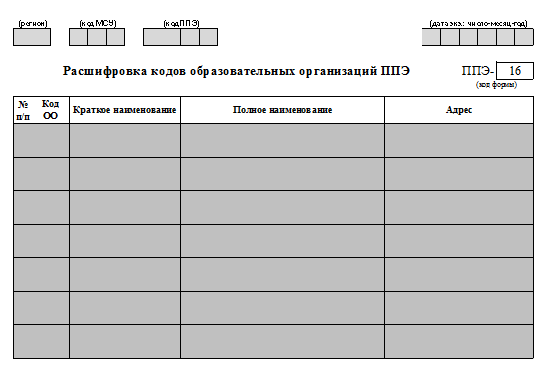 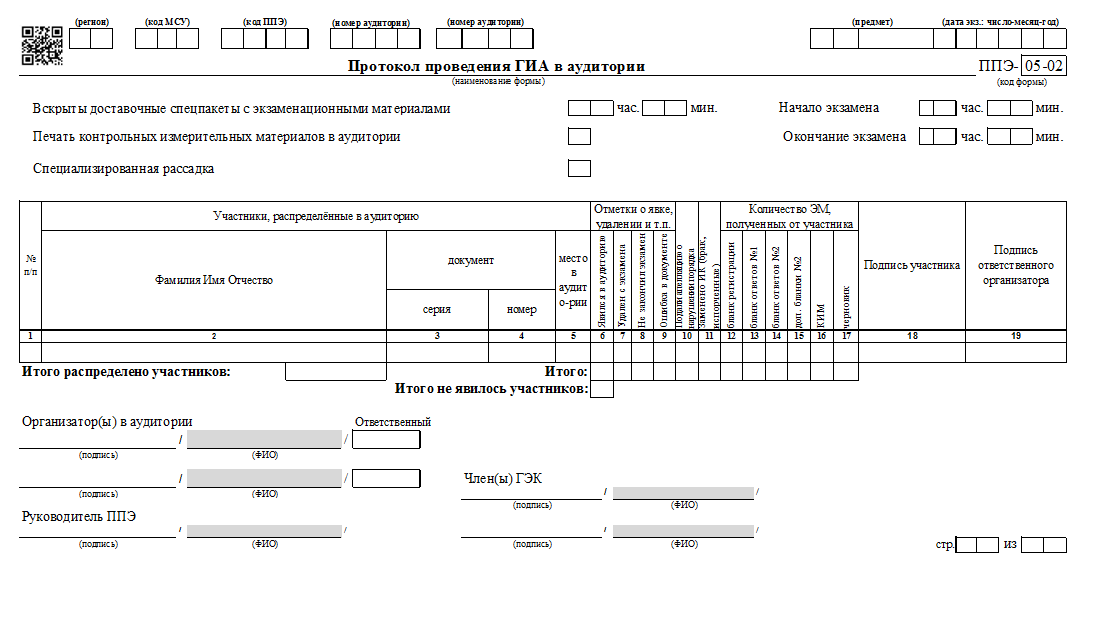 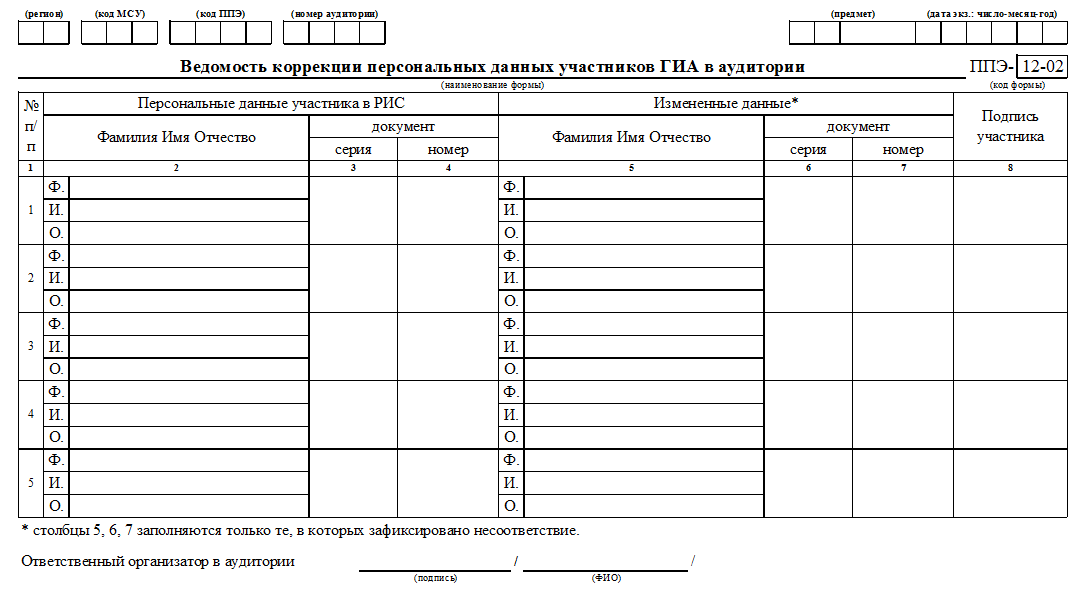 Получение экзаменационных материалов
не позднее чем за 15 минут до начала экзамена
Ответственный организатор аудитории получает в Штабе у руководителя ППЭ
ЭМ на аудиторию или руководитель ППЭ приносит ЭМ в аудиторию и передает по ведомости: в зоне видимости камер видеонаблюдения)
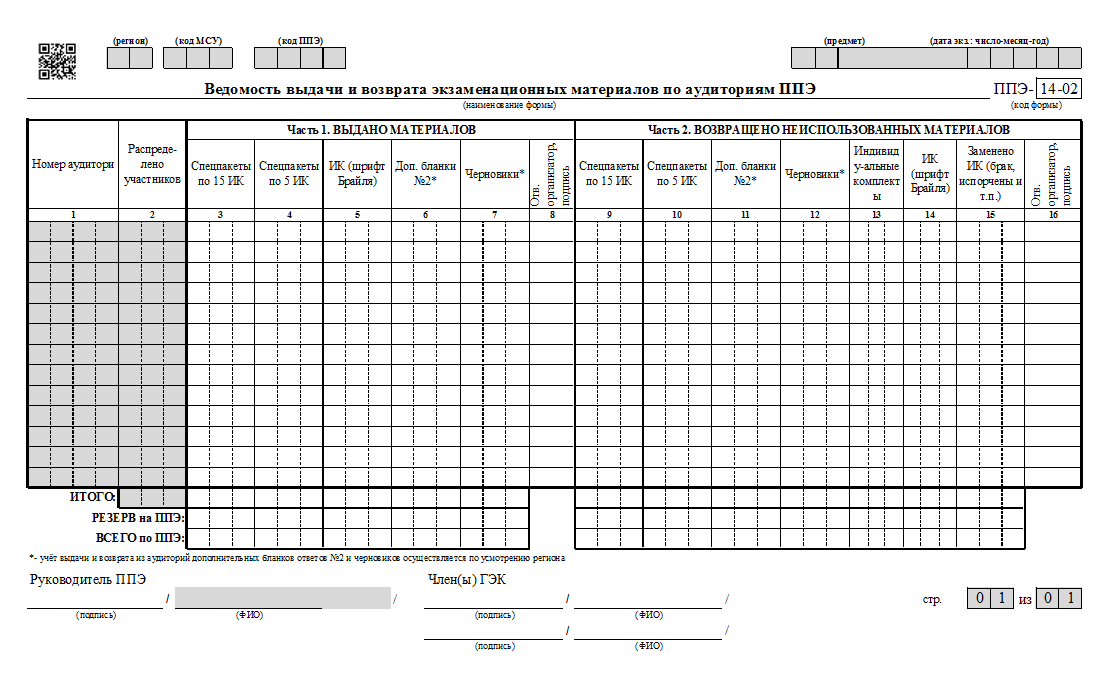 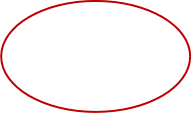 Ответственный организатор получает:
не позднее 09:45 у руководителя ППЭ по форме ППЭ-14-02 «Ведомость выдачи и возврата  экзаменационных материалов по аудиториям ППЭ» экзаменационные материалы:
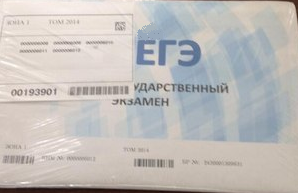 один доставочный спецпакет с 5 ИК
дополнительные бланки ответов № 2 (5 штук)
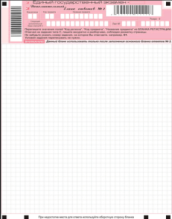 возвратные доставочные пакеты для упаковки каждого типа бланков ЕГЭ 
(3 штуки)
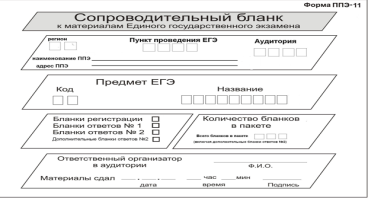 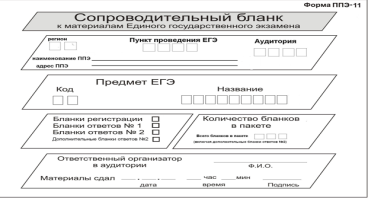 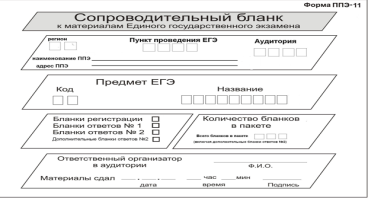 Аудитория в ППЭ на дому
организовано отдельное место для участника
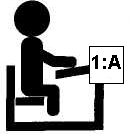 организовано рабочее место для организаторов в  аудитории
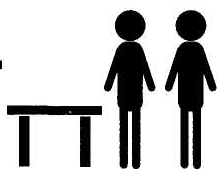 специально выделенное место, находящееся в зоне видимости камер видеонаблюдения, для оформления соответствующих форм ППЭ, осуществления раскладки и упаковки ЭМ
обеспечена часами, находящимися в поле зрения участника ЕГЭ
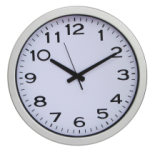 Допуск участника
При себе участник может иметь:

 документ, удостоверяющий личность

 ручку с чернилами черного цвета

 разрешенные средства обучения и воспитания

 лекарственные средства и питание  (при необходимости)
Организаторы
напоминают о ведении видеонаблюдения, о запрете иметь  при себе  уведомление о регистрации на экзамен,  средства связи, электронно-вычислительную технику, фото, аудио и видеоаппаратуру, справочные материалы, письменные заметки и иные средства хранения и передачи информации
Разрешенные средства обучения и воспитания
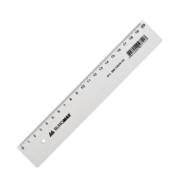 Математика: 
линейка

Физика:
линейка 
непрограммируемый калькулятор

Химия:
непрограммируемый калькулятор

География:
линейка 
транспортир
непрограммируемый калькулятор
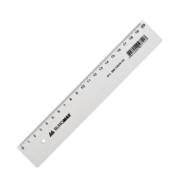 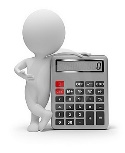 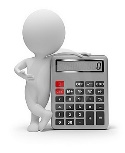 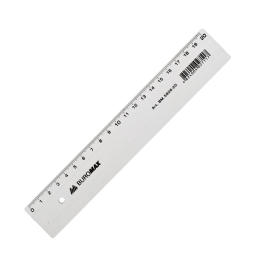 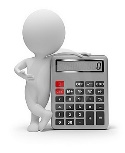 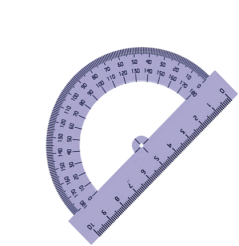 Приказ об утверждении единого расписания… 
от 09.01.2017 № 5
ППЭ на дому
Организаторы в аудитории:

отмечают явку в форме ППЭ-05-02 «Протокол проведения ГИА в аудитории ППЭ»

сверяют паспортные данные участника

заполняют, в случае несовпадения ПД, ведомость коррекции персональных данных (ППЭ-12-02)
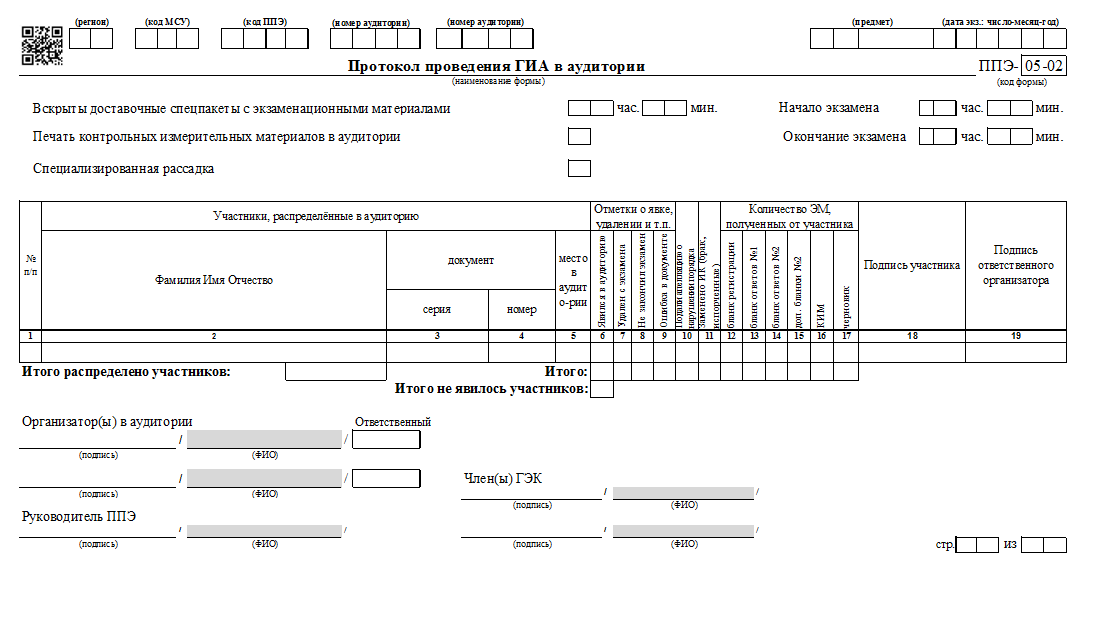 Регистрация участников ГИА в аудитории ППЭ
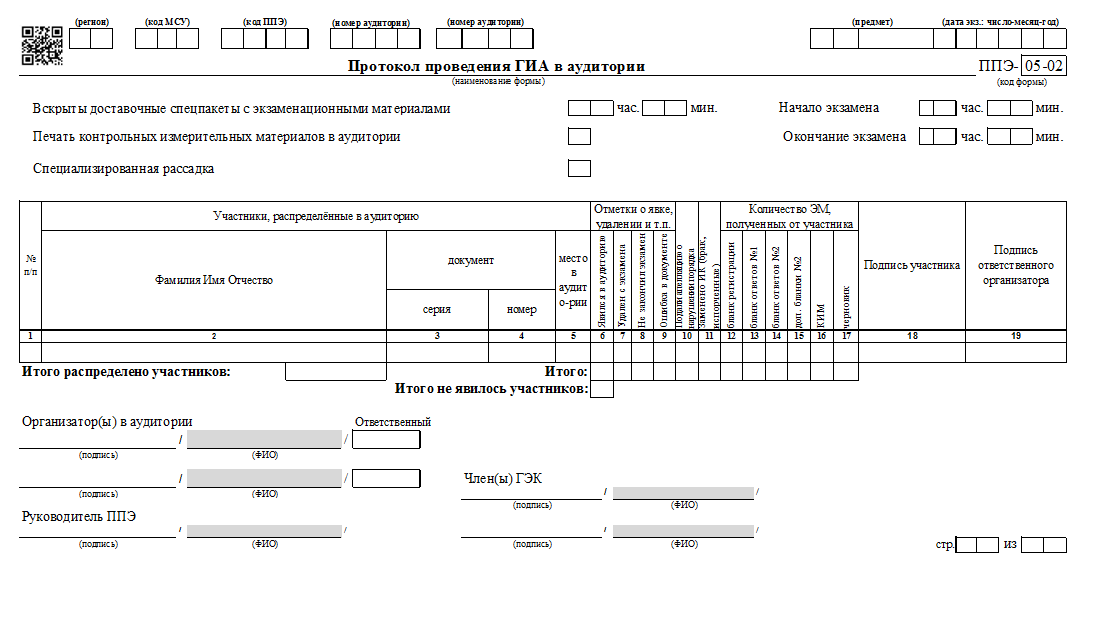 Регистрация участника ГИА в аудитории ППЭ
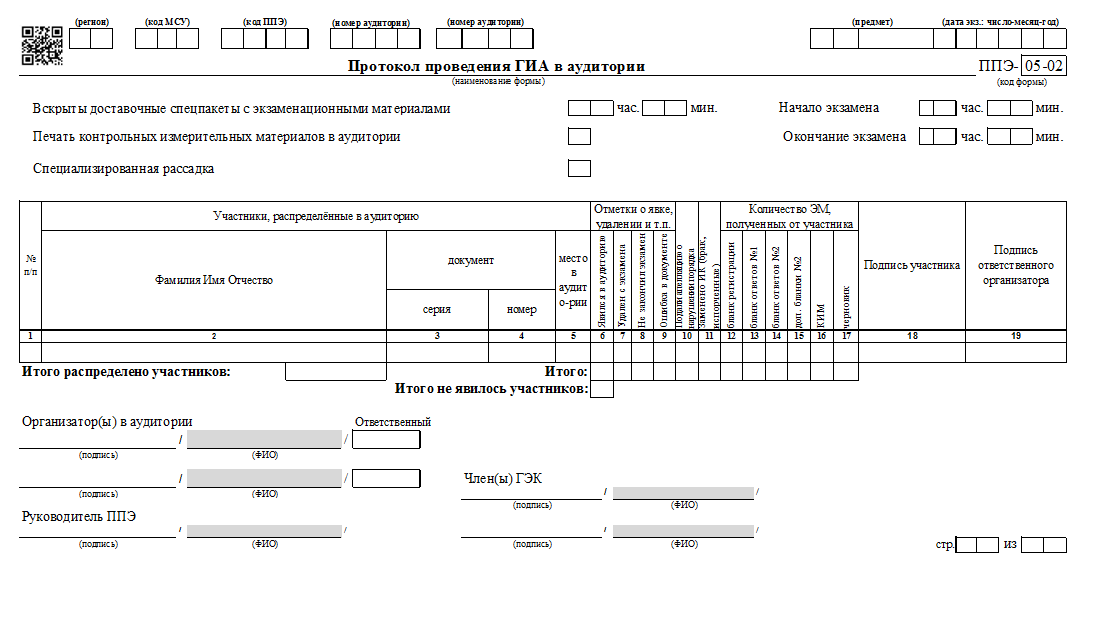 Коррекция персональных данных участника ЕГЭ
В графу «Измененные данные» вносятся только те  сведения, которые не соответствуют  данным в РИС
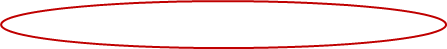 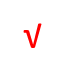 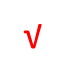 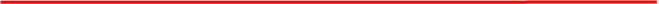 форма ППЭ-12-02 «Ведомость коррекции персональных данных участников ГИА в аудитории»
Ведомость коррекции персональных данных участников ГИА в аудитории (ППЭ-12-02)
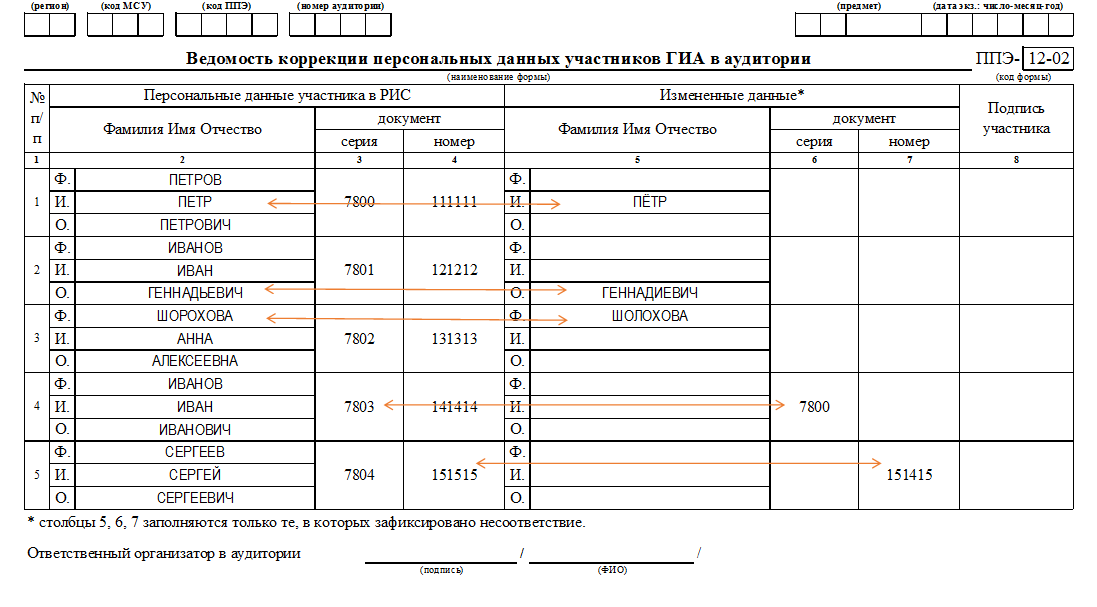 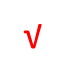 Начало проведения экзамена в аудитории ППЭ
Ответственный организатор 
предупреждает о ведении видеонаблюдения, 
проводит инструктаж участника 
Первая часть инструктажа с 09.50:
О порядке проведения экзамена
О правилах оформления экзаменационной работы
О продолжительности выполнения экзаменационной работы
О порядке подачи апелляции о нарушении установленного порядка проведения ГИА 
О случаях удаления с экзамена
О времени и месте ознакомления с результатами
Записи на КИМ и черновиках не обрабатываются и не проверяются
      Демонстрирует целостность упаковки спецпакета с ЭМ
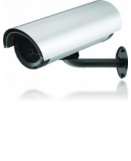 Организатор
 объявляется начало, продолжительность и время окончания экзамена 
 фиксируется время начала и окончания на доске  и в ППЭ-05-02
Организаторы 
 проверяют правильность заполнения регистрационных полей бланков участником
 проверяют соответствие данных участника в бланке регистрации и документе, удостоверяющем личность
Вторая часть инструктажа не ранее 10.00:
 Вскрывает доставочный пакет с ИК
 Фиксирует дату и время в ППЭ-05-02
 Раздают участнику ИК в произвольном порядке
Участник экзамена:
в процессе инструктажа по указанию организатора вскрывают ИК
проверяют комплектацию и наличие полиграфического брака
заполняют регистрационные поля бланков
Правила заполнения бланков ЕГЭ
КАТЕГОРИЧЕСКИ ЗАПРЕЩАЕТСЯ:
делать  в полях бланков ЕГЭ, вне полей бланков ЕГЭ или в полях, заполненных типографским способом какие-либо записи и (или) пометки, не относящиеся  к содержанию полей бланков ЕГЭ
использовать для заполнения бланков ЕГЭ цветные ручки вместо черной, карандаш, средства для исправления внесенной в бланки ЕГЭ информации («замазку», «ластик» и др.)
Организаторы в аудитории должны:
В случае обнаружения участником ЕГЭ в ИК лишних или недостающих бланков ЕГЭ в КИМ, несоответствия цифровых значений штрих-кодов на бланке регистрации и на листах КИМ со значениями на конверте с ИК, а также наличия в них полиграфических дефектов  полностью  заменить на новый ИК

Замена может производится из неиспользованных ИК без члена ГЭК
Зафиксировать факт замены в ППЭ-05-02
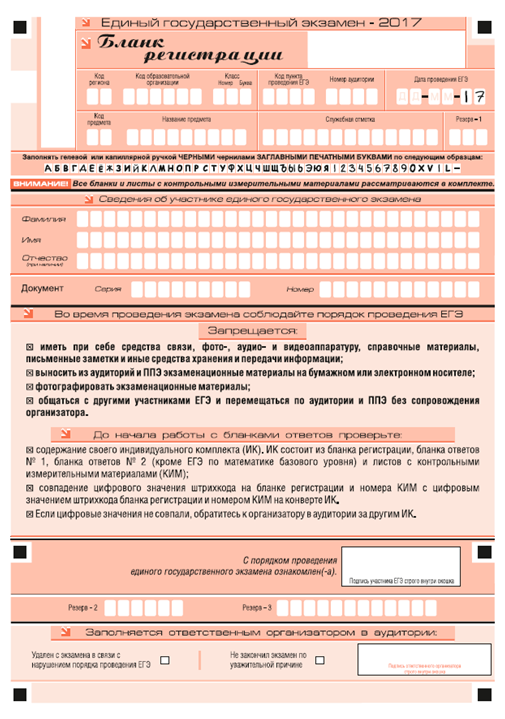 В случае, если участник отказывается ставить личную подпись  в бланке регистрации, организатор ставит в бланке регистрации свою подпись
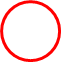 Во время выполнения ЕГЭ организаторы
следят за порядком в аудитории и не допускают разговоров, обмена любыми материалами и предметами
наличия уведомления о регистрации на экзамены (при наличии необходимости изъять), средств связи, электронно-вычислительной техники, фото-, аудио- и видеоаппаратуры, справочных материалов, кроме разрешенных, которые содержатся в КИМ, письменных заметок и иных средств хранения и передачи информации
переписывания участником ЕГЭ заданий КИМ в черновики
произвольного выхода участника ЕГЭ из аудитории
содействия участнику ЕГЭ, в том числе в передаче им средств связи, электронно-вычислительной техники, фото-, аудио- и видеоаппаратуры, справочных материалов, письменных заметок и иных средств хранения и передачи информации
выноса из аудиторий и ППЭ, черновиков,  экзаменационных материалов на бумажном или электронном носителях, письменных принадлежностей, письменных заметок и иных средств хранения и передачи информации, фотографирования экзаменационных материалов участниками ЕГЭ, а также ассистентами или техническими специалистами
Во время выполнения экзаменационной работы
следят за состоянием участника ЕГЭ и при ухудшении самочувствия  сообщают руководителю ППЭ или члену ГЭК 
В этом случае следует напомнить участнику ЕГЭ о возможности досрочно завершить экзамен и прийти на пересдачу
следят за работой средств видеонаблюдения и сообщать  обо всех  случаях руководителю ППЭ и члену ГЭК
в случае, если участник ЕГЭ предъявил претензию по содержанию задания своего КИМ, необходимо зафиксировать суть претензии в служебной записке и передать ее руководителю ППЭ (служебная записка должна содержать информацию об уникальном номере КИМ, задании и содержании замечания)
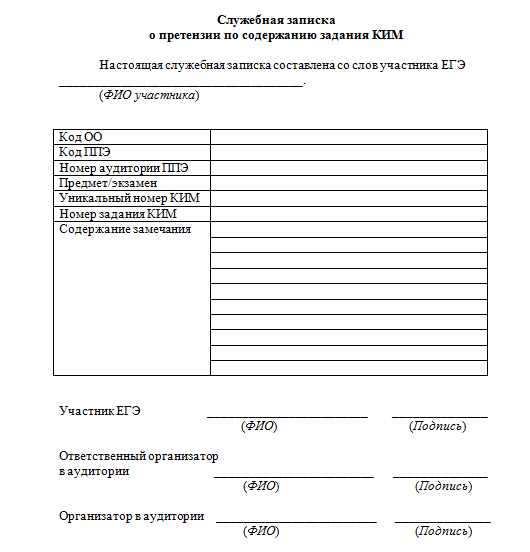 Служебная записка по поводу претензии по содержанию КИМ
Проведение экзамена
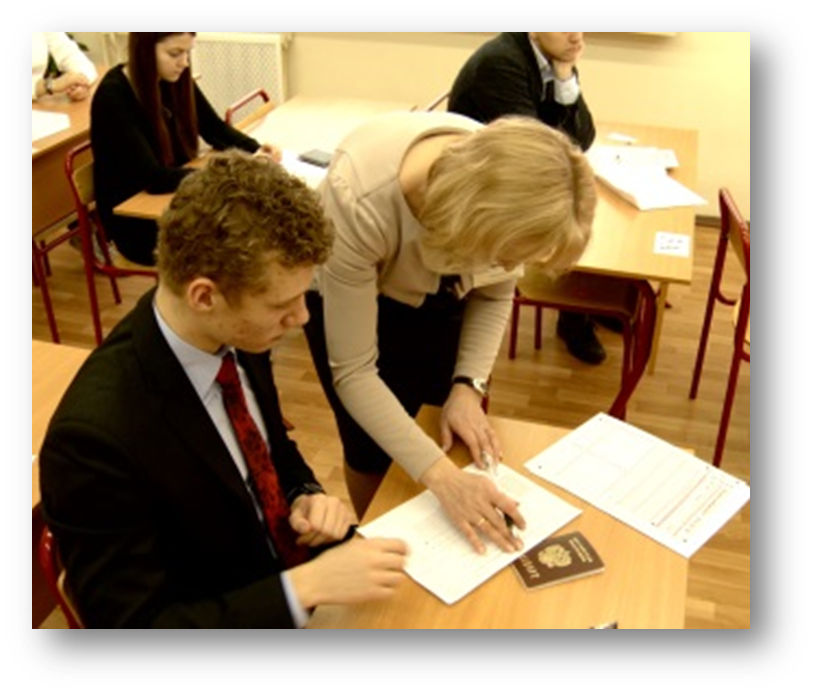 ВАЖНО!!!
При выходе из аудитории участник оставляет экзаменационные материалы и черновики на своем рабочем столе 
Организатор проверяет комплектность оставленных им на рабочем столе ЭМ и черновиков
Обучающиеся могут досрочно завершить выполнение экзаменационной работы, сдать ее организаторам в аудитории и покинуть аудиторию, не дожидаясь окончания экзамена
Проведение экзамена в ППЭ
Организаторы аудитории должны:
сообщить руководителю ППЭ и члену ГЭК  в случае обнаружения неполадок работы системы видеонаблюдения

 обратиться к члену ГЭК в случае подачи апелляции участником о нарушении порядка проведения экзамена
 
обратиться руководителю ППЭ и члену ГЭК в случае плохого самочувствия участника ЕГЭ
Возможные ситуации в аудитории ППЭ во время экзамена
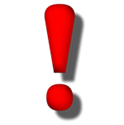 УДАЛЕНИЕ В СЛУЧАЕ НАРУШЕНИЯ ПОРЯДКА ПРОВЕДЕНИЯ ЕГЭ:
ППЭ-05-02
Отметка в бланке регистрации и подпись организатора
Подпись участника в форме ППЭ-05-02
ППЭ-21 (подпись члена ГЭК)
ДОСРОЧНОЕ ЗАВЕРШЕНИЕ ЭКЗАМЕНА ПО УВАЖИТЕЛЬНОЙ ПРИЧИНЕ:
ППЭ-05-02
Отметка в бланке регистрации и подпись организатора
Подпись участника в форме ППЭ-05-02
ППЭ-22 (подпись члена ГЭК, подпись медработника)
АПЕЛЛЯЦИЯ О НАРУШЕНИИ УСТАНОВЛЕННОГО ПОРЯДКА ПРОВЕДЕНИЯ ГИА-11:
Подается до выхода из ППЭ
ППЭ-02, ППЭ-03
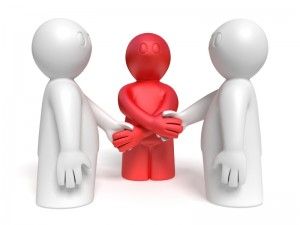 Удаление участника ГИА
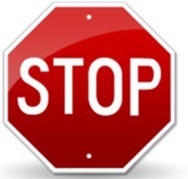 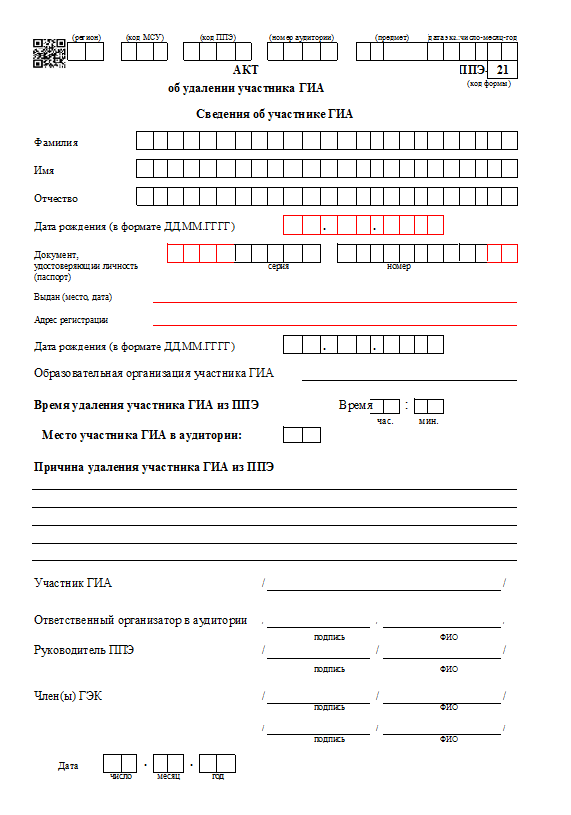 Акт составляется членом ГЭК совместно с ответственным организатором в аудитории и руководителем ППЭ в штабе ППЭ на любом этапе проведения экзамена
форма ППЭ-21 
«Акт об удалении участника ГИА»
Член ГЭК осуществляет контроль наличия соответствующих отметок в бланках регистрации таких участников ЕГЭ
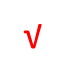 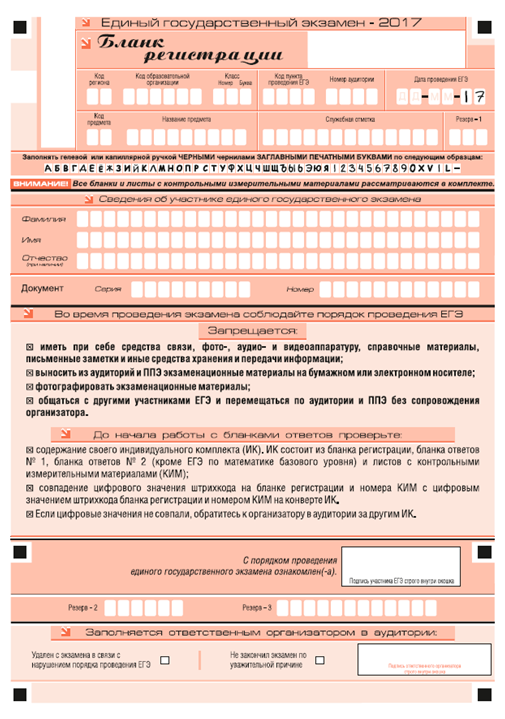 Протокол проведения ГИА  в аудитории
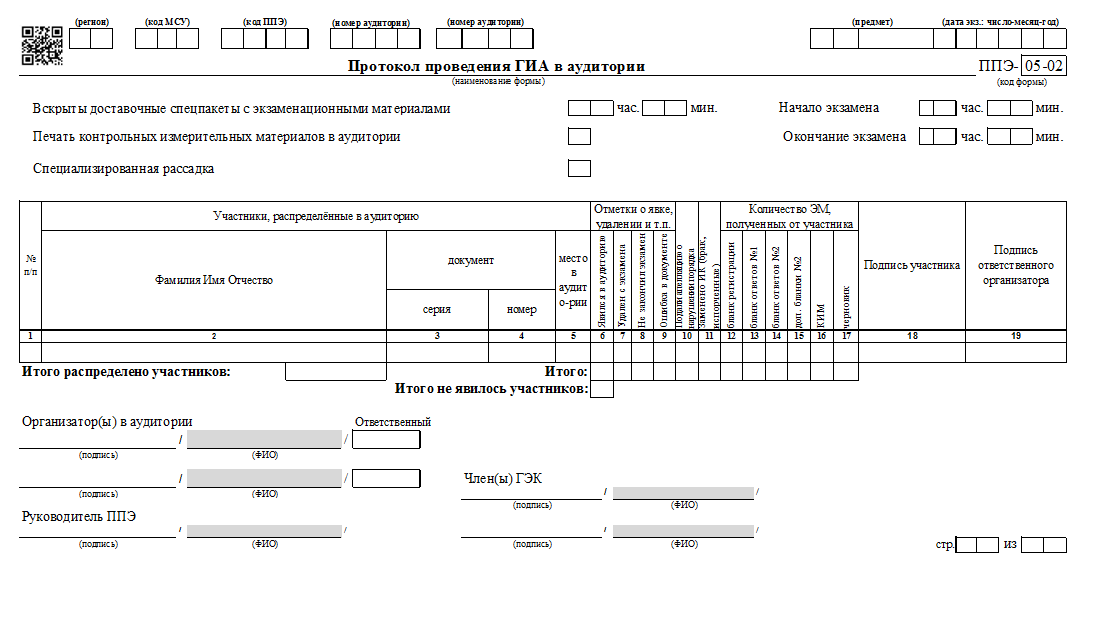 Досрочное завершение экзамена участником ГИА по объективным причинам
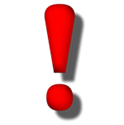 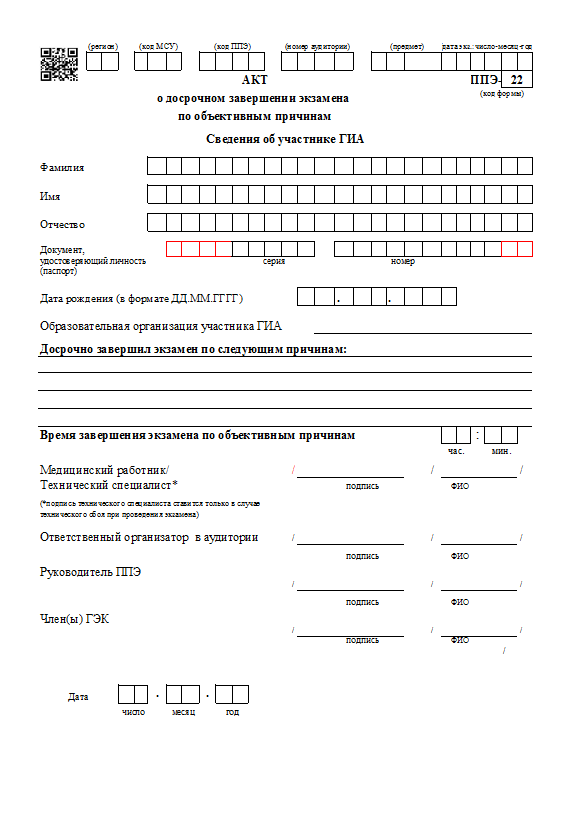 Акт составляется членом ГЭК совместно с ответственным организатором в аудитории и руководителем ППЭ 
в штабе ППЭ на любом этапе проведения экзамена
форма ППЭ-22 
«Акт о досрочном завершении экзамена по объективным причинам»
Член ГЭК осуществляет контроль наличия соответствующих отметок в бланках регистрации таких участников ЕГЭ
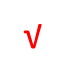 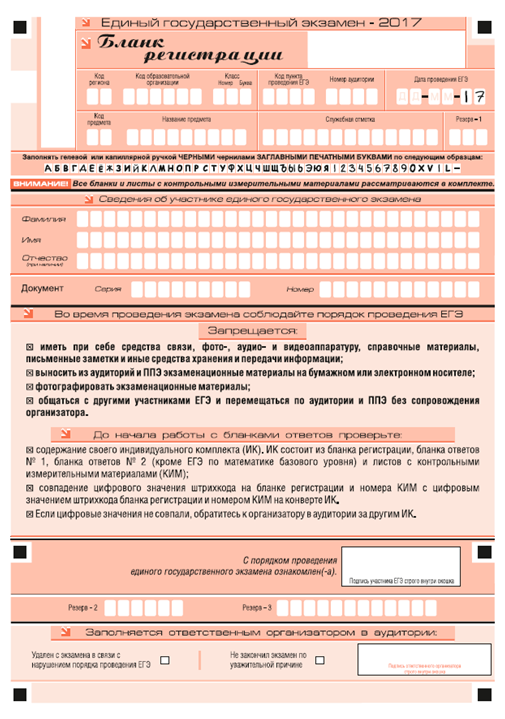 Протокол проведения ГИА  в аудитории
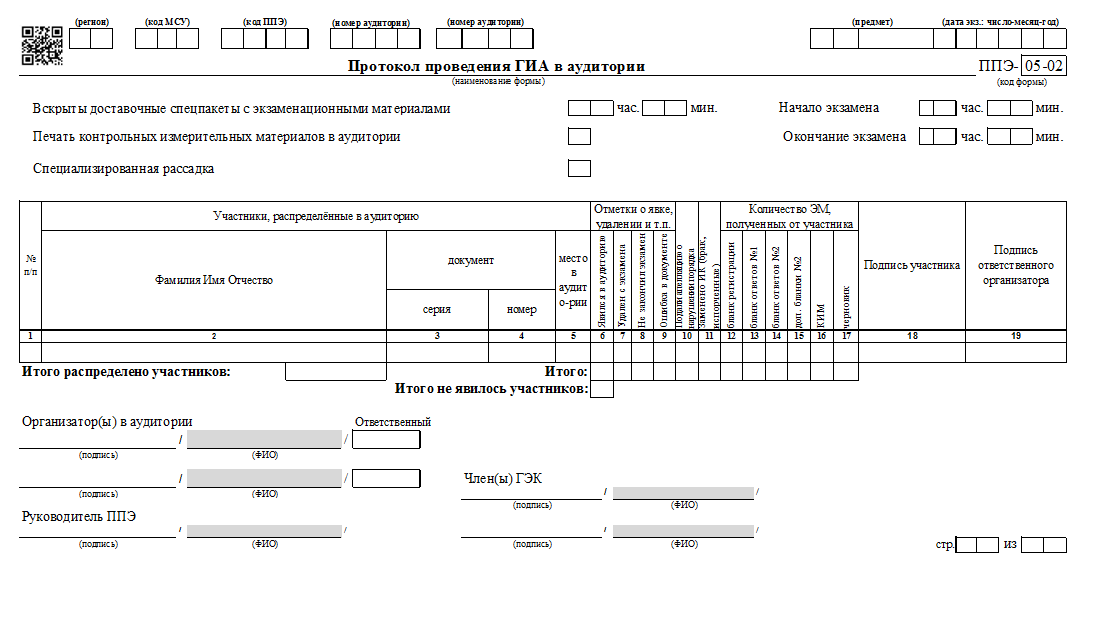 Заполнение бланка регистрации
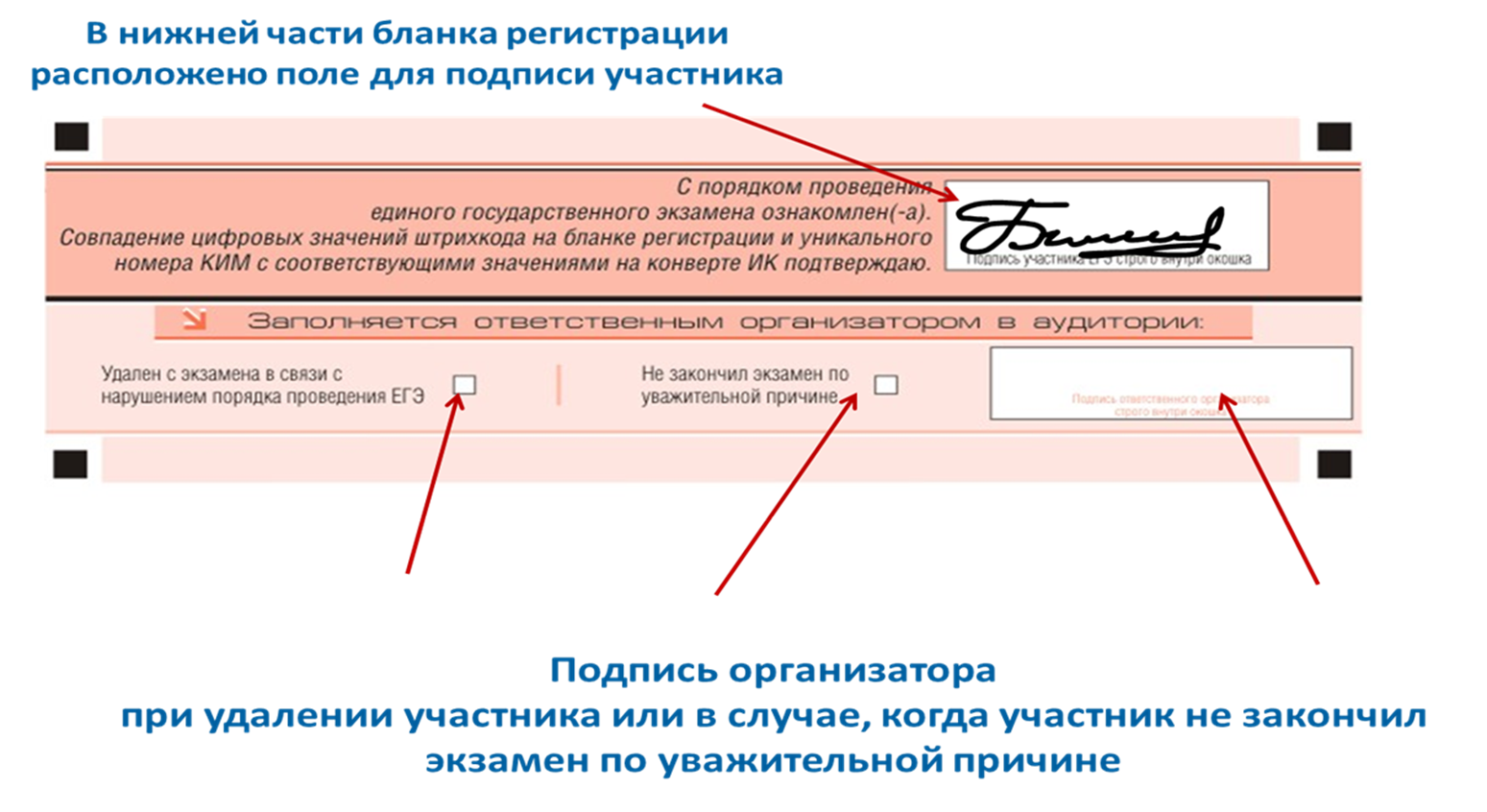 Во время экзамена
ответственный организатор  и организатор в аудитории:
выдают дополнительный бланк ответов  № 2  участнику ЕГЭ в случае заполнения бланка № 2 полностью
Выдача дополнительных бланков ответов №2
Если участник ЕГЭ полностью заполнил бланк ответов № 2, организатор должен:
убедиться, чтобы обе стороны  основного бланка ответов № 2 были  полностью заполнены, в противном случае ответы, внесенные на ДБО № 2, оцениваться не будут
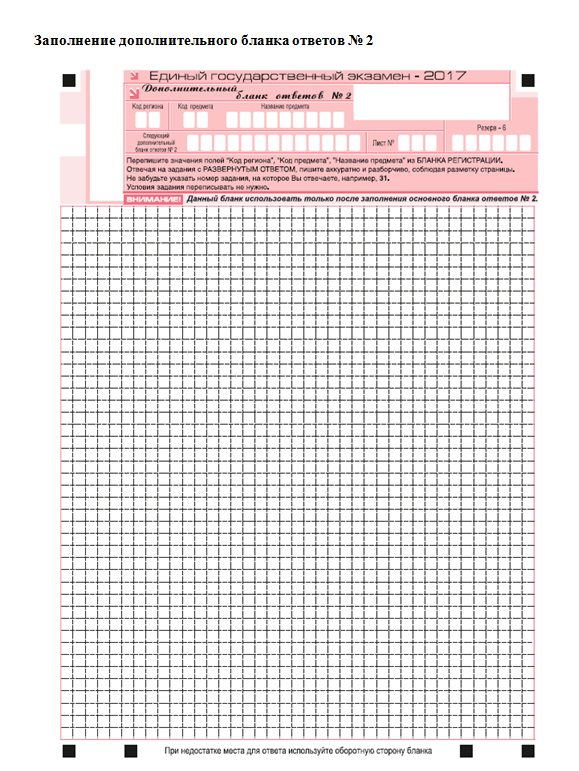 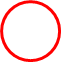 Выдача дополнительных бланков  ответов №2
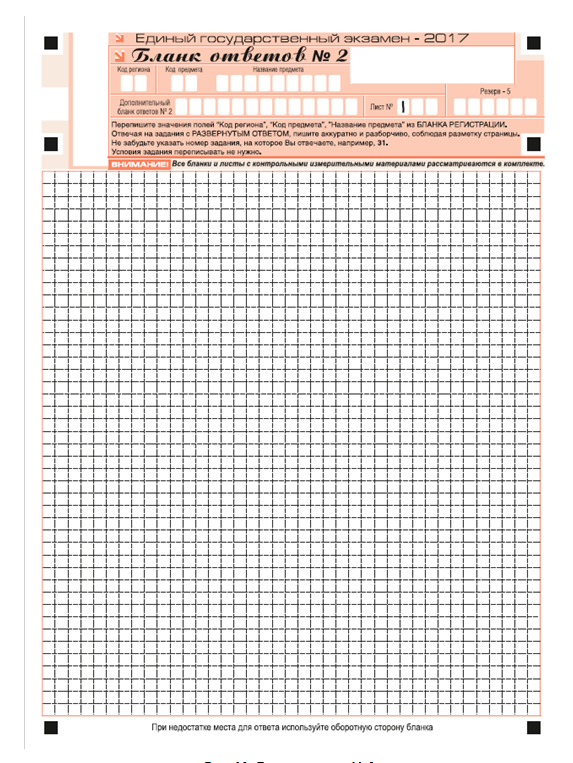 проверить, что  ДБО  № 2 полностью заполнен
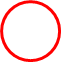 выдать  по просьбе участника ЕГЭ ДБО  № 2
заполнить     верхнее поле в ДБО № 2
вписать номер выдаваемого ДБО № 2 в поле «ДБО № 2» основного бланка ответов № 2 (вписывает организатор – п.44)
проставить номер листа в поле «Лист №» основного бланка ответов № 2 или ДБО № 2
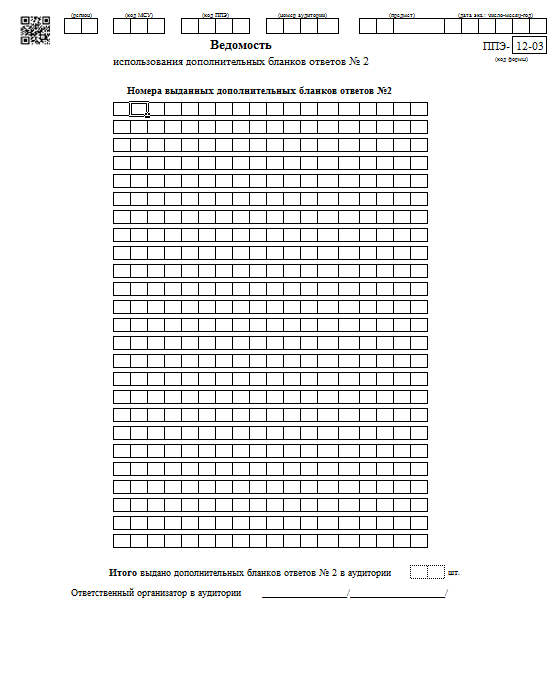 Выдача дополнительных бланков  ответов № 2
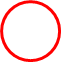 зафиксировать количество выданных ДБО 
№ 2 в форме ППЭ-05-02 «Протокол  проведения ГИА в аудитории»
вписать  номер выдаваемого ДБО № 2 в форме ППЭ-12-03 «Ведомость использования ДБО № 2»
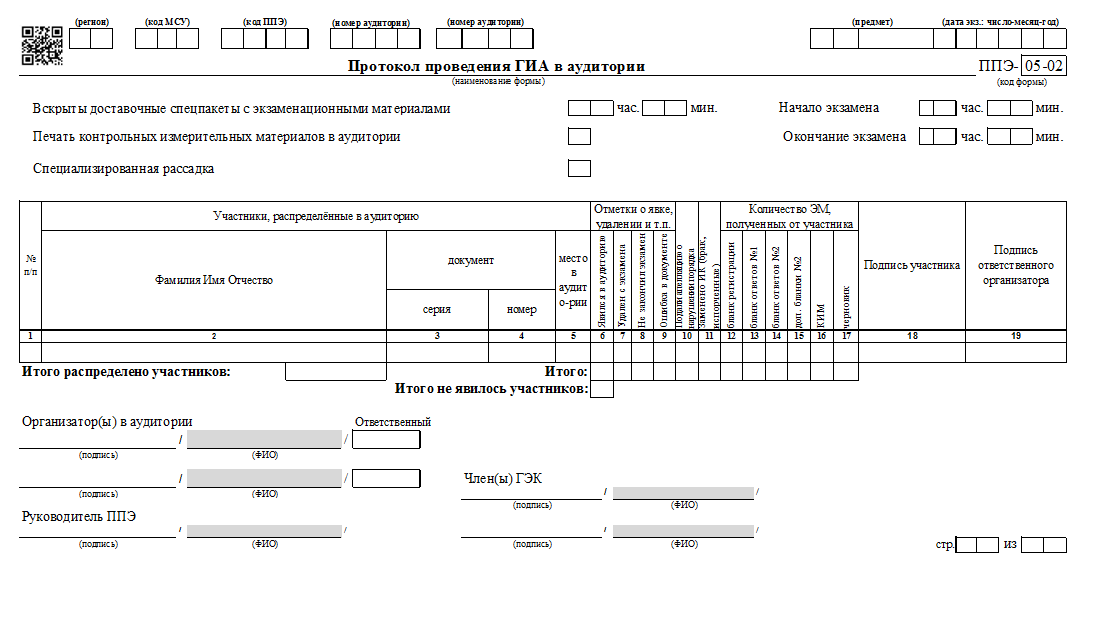 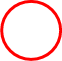 Завершение выполнения экзаменационной работы
Организаторы в аудитории
за 30 минут до окончания выполнения экзаменационной работы сообщают участникам о скором  завершении экзамена и о необходимости перенести ответы  из черновиков и КИМ в бланки ЕГЭ
за 15 минут до окончания выполнения экзаменационной работы пересчитывают  лишние ИК, неиспользованные черновики  в аудитории
за 15 минут до окончания экзамена отмечают  в форме ППЭ-05-02 «Протокол проведения ГИА в аудитории» факты неявки на экзамен участников ЕГЭ, проверяют отметки фактов удаления с экзамена, незавершения выполнения экзаменационной работы, ошибок в документах
за 5 минут до окончания выполнения экзаменационной работы сообщают участникам экзамена о скором  завершении экзамена и о необходимости перенести ответы  из черновиков и КИМ в бланки ЕГЭ
По окончании выполнения экзаменационной работы
в  центре видимости камер  видеонаблюдения ответственный организатор  по завершении экзамена в аудитории объявляет  об окончании экзаменационной работы
просит положить все ЭМ на край стола
просит вложить КИМ ЕГЭ в конверт от ИК
собирает у участника ЕГЭ с рабочего места в организованном порядке:
бланк регистрации,
бланк ответов №1,
бланки ответов №2, дополнительные бланки ответов №2,
КИМ, вложенный в конверт от ИК,
черновики
Бланк ответов №1.
Замена ошибочных ответов
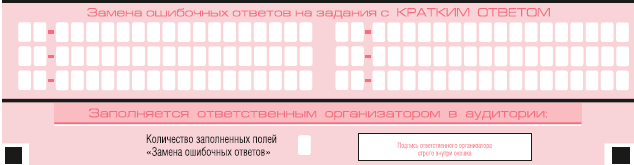 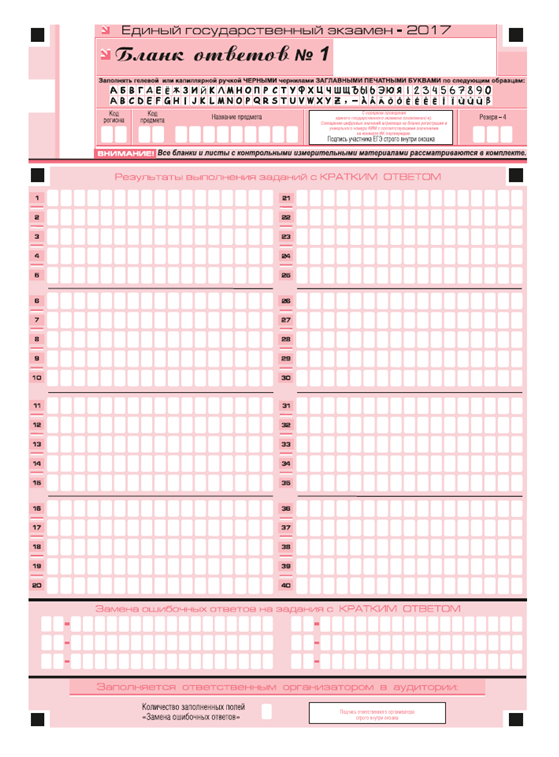 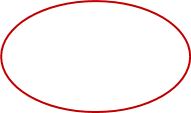 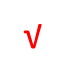 Ответственный организатор:
- проверить бланк ответов № 1; 
- посчитать количество замен ошибочных ответов;
- поставить соответствующее цифровое значение в «Количество заполненных полей «Замена ошибочных ответов»;
- поставить подпись в специально отведенном месте.

В случае если участник экзамена не использовал поле «Замена ошибочных ответов на задания с кратким ответом» организатор в поле «Количество заполненных полей «Замена ошибочных ответов» ставит «Х» и подпись в специально отведенном месте.
По окончании выполнения экзаменационной работы
ставит знак «Z» на полях бланков ответов № 2, предназначенных для записи развернутых ответов, но оставшихся незаполненными, а также на выданных дополнительных бланках ответов №2
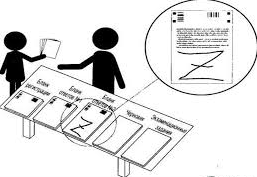 заполняет форму ППЭ-05-02 «Протокол проведения ГИА в аудитории»
После проведения сбора ЭМ и подписания протокола о проведении экзамена (ППЭ-05-02) ответственный организатор демонстрирует в сторону одной из камер видеонаблюдения каждую страницу протокола проведения экзамена в аудитории
Протокол проведения ГИА в аудитории
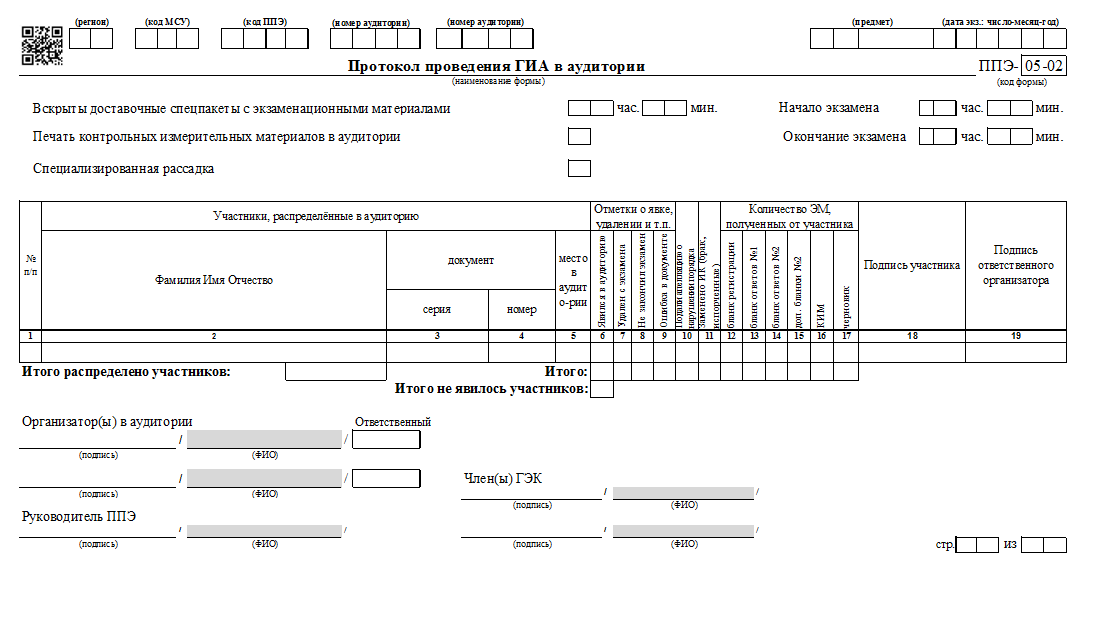 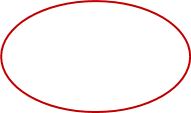 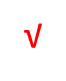 в  центре видимости камер  видеонаблюдения ответственный организатор  после сбора ЭМ и подписания протокола демонстрирует каждую страницу протокола
Упаковка бланков участника в ВДП
Оформление форм ППЭ, упаковка ЭМ осуществляется в специально выделенном в аудитории месте, находящемся в зоне видимости камер видеонаблюдения
Правила упаковки бланков ответов ЕГЭ:
Р
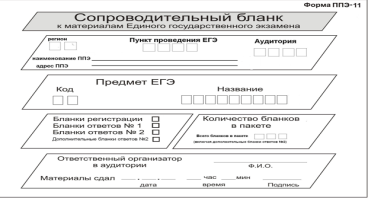 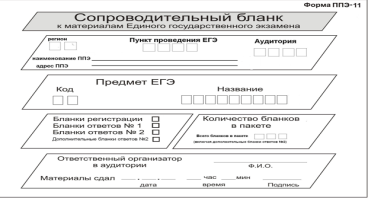 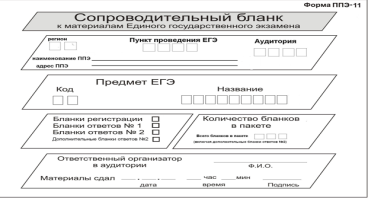 1
2
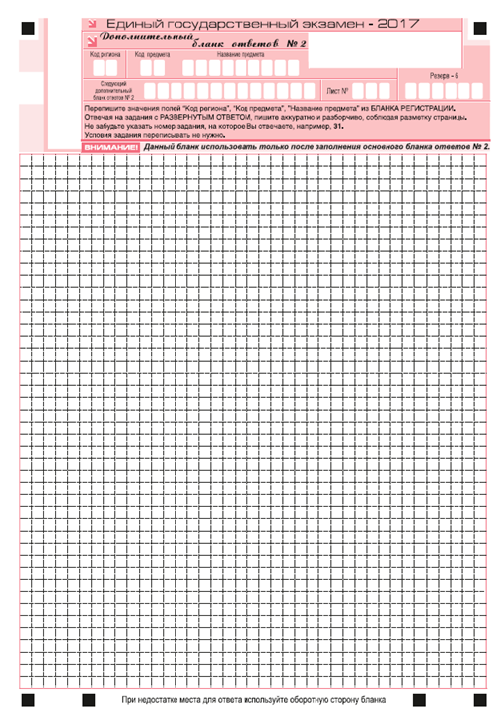 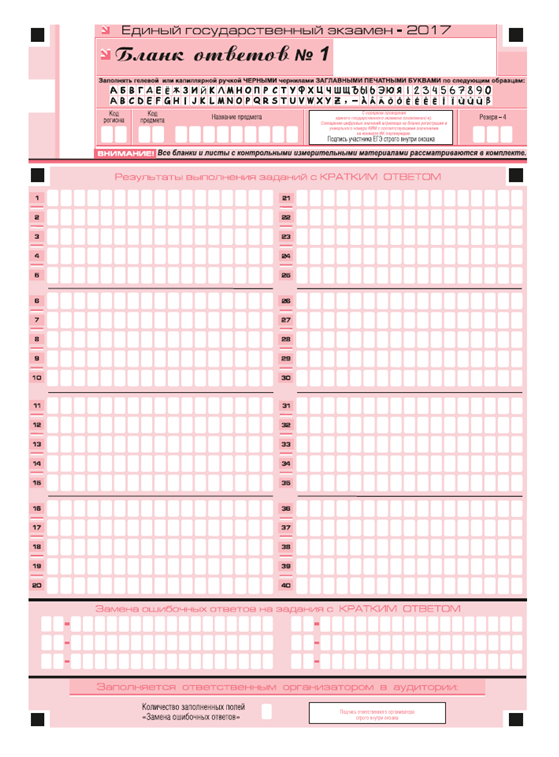 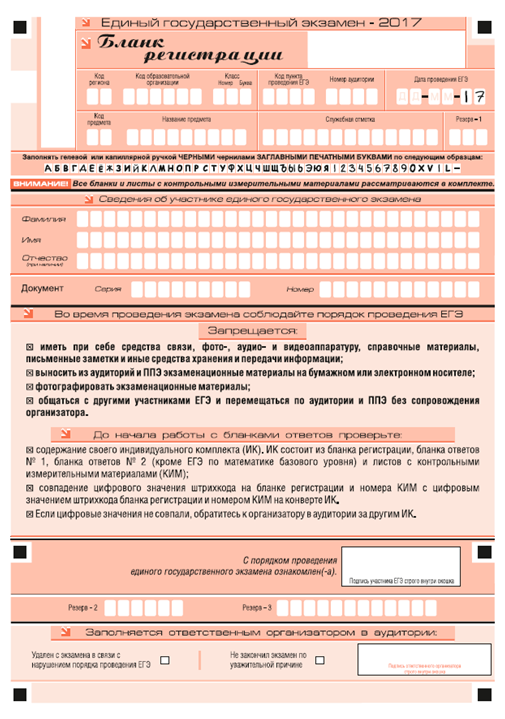 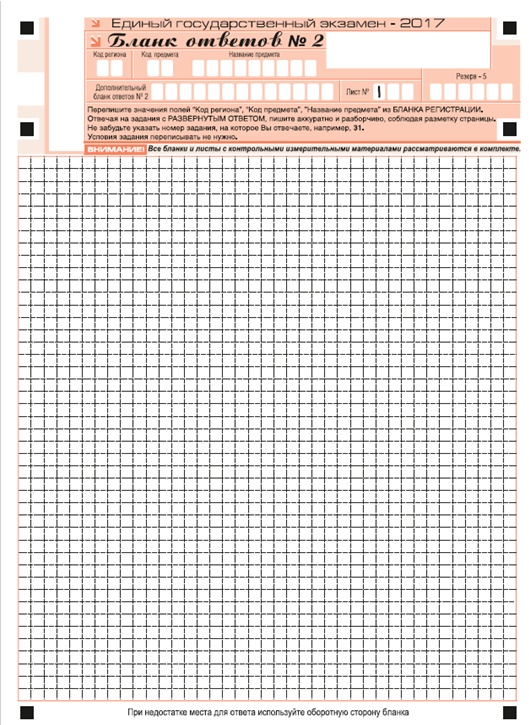 Упаковка экзаменационных материалов в аудитории
пересчитать  бланки ЕГЭ, запечатать их в ВДП, 
заполнить информацию
Использовать 
какие-либо 
иные пакеты 
вместо 
выданных 
возвратных 
доставочных 
пакетов
Вкладывать
вместе
с бланками ЕГЭ
какие-либо
другие
материалы
Скреплять 
бланки
(скрепками,
степлерами
и т.п.)
Менять
ориентацию
бланков
в ВДП
(верх-низ,
лицевая-
оборотная
сторона)
Оставлять 
раскрытыми
возвратные 
доставочные 
пакеты
 с вложенными 
ЭМ
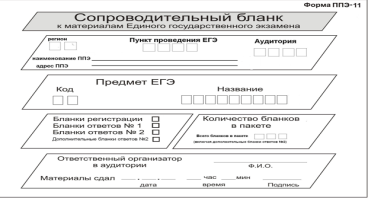 Упаковка черновиков в аудитории
Использованные черновики пересчитать
Использованные черновики  необходимо упаковать в конверт и запечатать
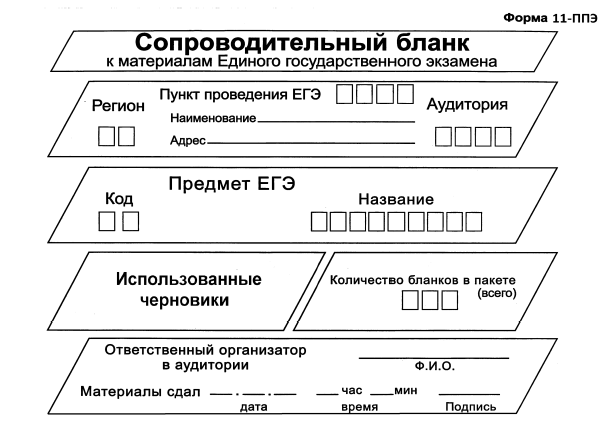 На конверте необходимо указать:                                                                                     код  региона
номер ППЭ (наименование и адрес)
номер аудитории
код учебного предмета
название учебного предмета
количество черновиков в конверте
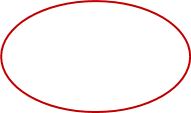 Упаковка экзаменационных материалов в аудитории
Сопроводительный бланк к экзаменационным материалам № 2
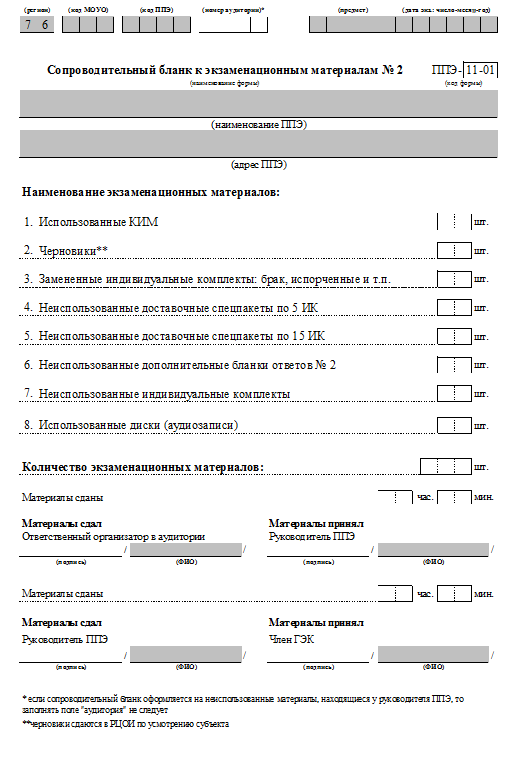 Использованные КИМы в конвертах ИК
ИК: испорченные, с типографским дефектом
Неиспользованные ИК
Неиспользованные ДБО № 2
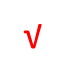 Использованные диски иностранный язык «Аудирование»
По завершении сбора и упаковки ЭМ в аудитории
ответственный организатор  в  центре видимости камеры  видеонаблюдения объявляет  об окончании экзамена
ответственный организатор после проведения сбора  экзаменационных материалов и подписания протокола проведения экзамена в аудитории (форма ППЭ-05-02) громко объявляет все данные протокола, в том числе  наименование предмета, количество участников ЕГЭ в данной аудитории и количество экзаменационных материалов (использованных и неиспользованных), а также  время  подписания  протокола
демонстрирует на камеру видеонаблюдения запечатанные возвратные доставочные пакеты с экзаменационными материалами участников ЕГЭ
по завершении соответствующих процедур проходят в Штаб ППЭ и передают ЭМ руководителю ППЭ
Передача экзаменационных материалов из аудитории
ответственный организатор аудитории передает  руководителю ППЭ экзаменационные материалы и пакет документации, сформированный в аудитории ППЭ
Член ГЭК контролирует получение ЭМ из аудиторий
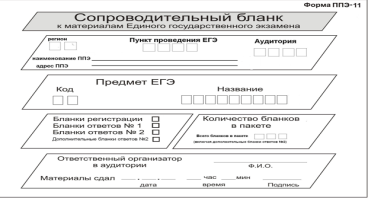 Использованные КИМ в конвертах ИК                 ППЭ-11-01 (упаковка)
Черновики 
конверт
Р
ИК: испорченные, с типографским дефектом и др.                                            ППЭ-11-01 (упаковка)
Неиспользованные ДБО №2 
файл-вкладыш, 
ППЭ-11-01
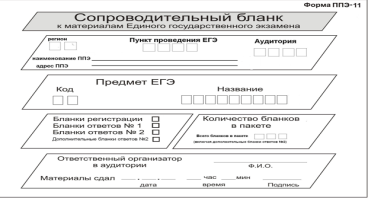 1
Неиспользованные индивидуальные комплекты                                 ППЭ-11-01 (упаковка)
Формы из аудитории
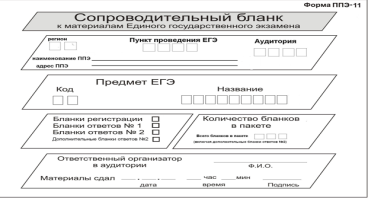 2
Служебные записки (при наличии)
Использованные диски («Аудирование») 
ППЭ-11-01 (упаковка)
Передача документов руководителю ППЭ
Передаваемые формы:
ППЭ-05-01 «Список участников ГИА в аудитории ППЭ 
ППЭ-05-02 «Протокол проведения ГИА в аудитории» 
ППЭ-12-02 «Ведомость коррекции персональных данных участников ГИА в аудитории»
ППЭ-12-03 «Ведомость использования дополнительных бланков ответов №2»
ППЭ-16 «Расшифровка кодов образовательных организаций ППЭ»
служебные записки при наличии
Ответственный организатор расписывается в штабе ППЭ в формах:
ППЭ-14-02 «Ведомость выдачи и возврата экзаменационных материалов по аудиториям ППЭ»
ППЭ 13-02 МАШ «Сводная ведомость учёта участников и использования экзаменационных материалов в ППЭ»
Завершение экзамена в ППЭ
Организаторы покидают ППЭ после передачи всех экзаменационных материалов и документации (форм) руководителю ППЭ  и с разрешения руководителя ППЭ
Действия руководителя ППЭ и члена ГЭК
Этап завершения ГИА в ППЭ
Руководитель ППЭ совместно с членом ГЭК заполняют формы:
ППЭ 14-01 «Акт приёмки-передачи экзаменационных материалов в ППЭ» 
ППЭ 13-01 «Протокол проведения ЕГЭ в ППЭ»
ППЭ 13-02 МАШ «Сводная ведомость учёта участников и использования ЭМ в ППЭ»
ППЭ-14-02 «Ведомость выдачи и возврата ЭМ по аудиториям ППЭ»
Все экзаменационные  материалы передаются руководителем ППЭ члену ГЭК по форме ППЭ-14-01 «Акт приемки-передачи экзаменационных материалов в ППЭ»
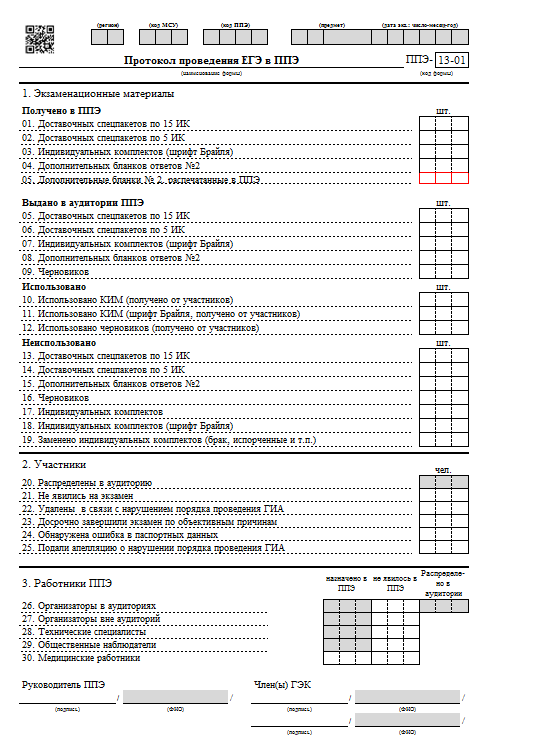 Протокол проведения ЕГЭ в ППЭ
Данные о количестве использованных и неиспользованных ЭМ должны совпадать с соответствующими графами в формах 
ППЭ-14-01, ППЭ-14-02, 
ППЭ-13-02
Данные об участниках экзамена должны совпадать с данными, указанными в соответствующих графах формы ППЭ-13-02
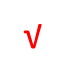 «Сводная ведомость учёта участников и использования экзаменационных материалов в ППЭ»
Данные в форму ППЭ-13-02 МАШ переносятся из форм ППЭ-05-02, возвратных доставочных пакетов
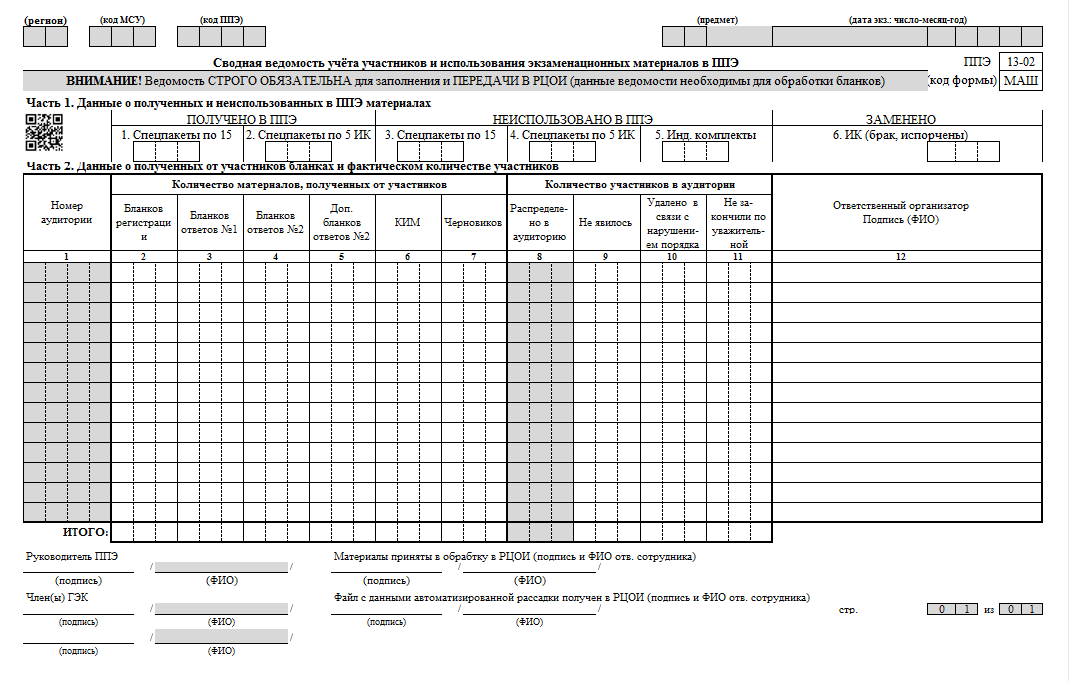 Данные о количестве использованных и неиспользованных ЭМ должны совпадать с соответствующими графами в формах 
ППЭ-14-01, ППЭ-14-02, 
ППЭ-13-02
Комплектование документации ППЭ в Штабе
«Апелляция о нарушении установленного  порядка проведения ГИА» (ППЭ-02) 
 «Протокол рассмотрения апелляции о нарушении установленного порядка проведения ГИА» (ППЭ-03) 
«Протокол проведения ГИА в аудитории» (ППЭ-05-02)
 «Список работников ППЭ» (ППЭ-07)
 «Ведомость коррекции персональных данных участников ГИА в аудитории» (ППЭ-12-02)
 «Ведомость использования дополнительных  бланков ответов № 2» (ППЭ-12-03) 
 «Протокол проведения ЕГЭ в ППЭ» (ППЭ-13-01)
 «Сводная ведомость учёта участников  и использования экзаменационных материалов в ППЭ» (ППЭ-13-02 МАШ)
 «Ведомость выдачи и возврата экзаменационных материалов по аудиториям ППЭ» (ППЭ-14-02) 
 «Акт общественного наблюдения за проведением ГИА в ППЭ» (ППЭ-18 МАШ)
 «Протокол печати КИМ в аудитории» (ППЭ-23) 
 «Акт приёмки-передачи экзаменационных материалов в ППЭ» (ППЭ-14-01)
ПРОЧИЕ ФОРМЫ:
 «Список участников ГИА в аудитории ППЭ» (ППЭ-05-01) 
  «Список участников ГИА образовательной организации» (ППЭ-06-01) 
 «Расшифровка кодов ОО ППЭ» (ППЭ-16)
Руководитель ППЭ должен:
сформировать упаковки по видам экзаменационных материалов по ППЭ

достать из файла-вкладыша бирки на доставочные спецпакеты, реестры и их заполнить

передать экзаменационные материалы по форме ППЭ-14-01 «Акт приемки-передачи экзаменационных материалов в ППЭ»
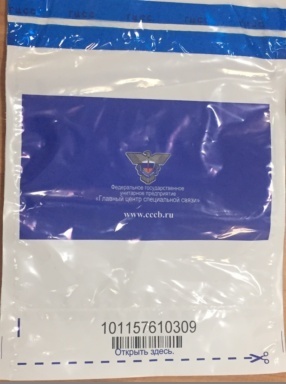 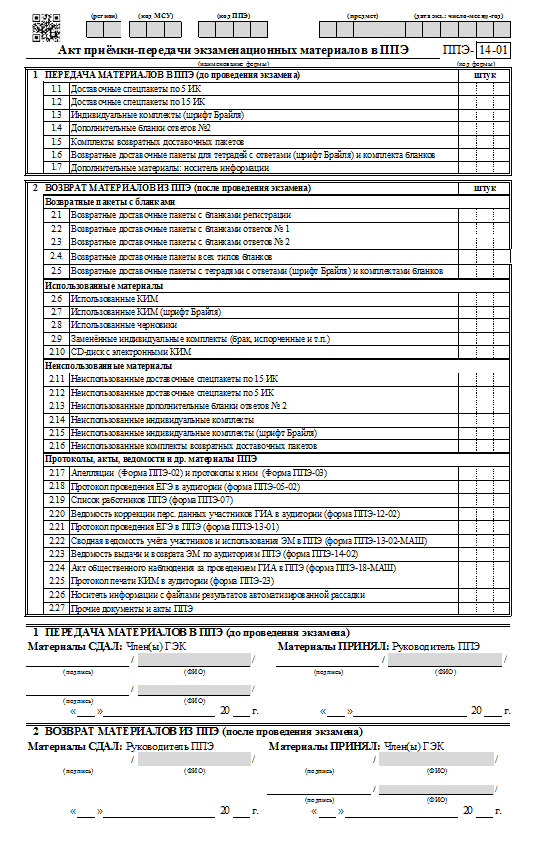 Приёмка-передача экзаменационных материалов в ППЭ по завершении ЕГЭ
1
Распределить экзаменационные материалы в 2 спецпакета:

1. «Возвратные материалы с бланками»

2. «Использованные материалы, неиспользованные  материалы, протоколы, акты, ведомости и др. материалы ППЭ»
2
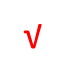 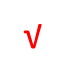 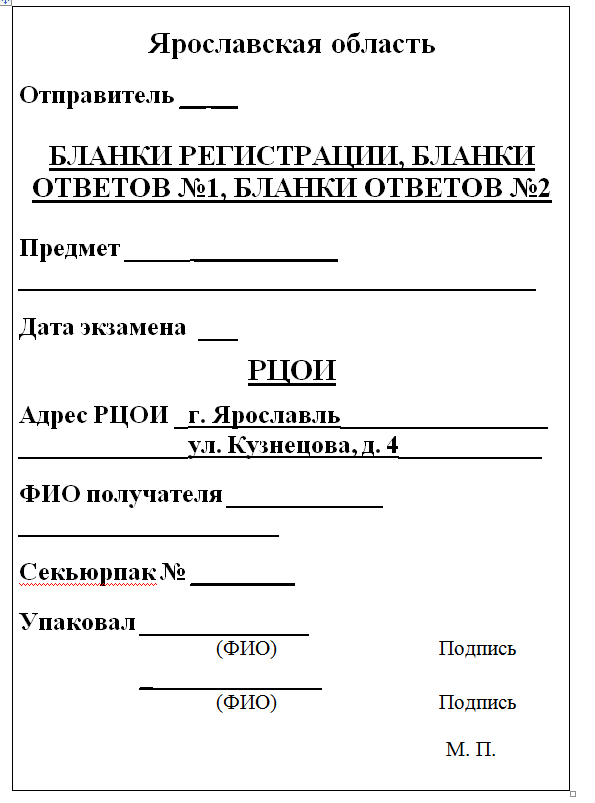 Передача ЭМ для доставки  
в РЦОИ
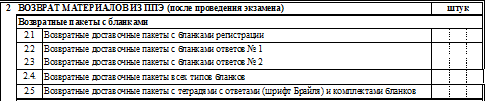 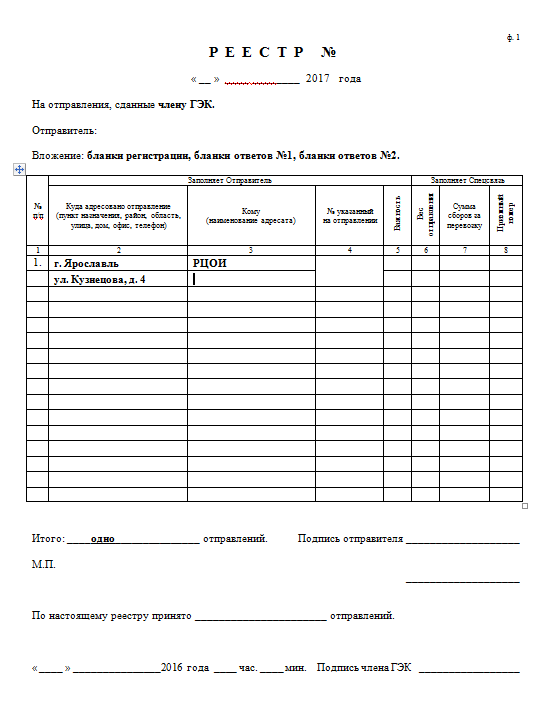 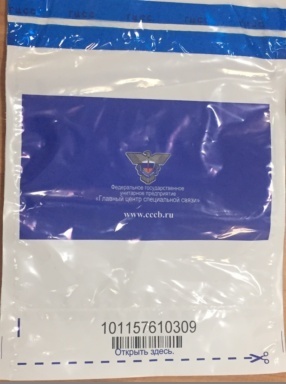 Доставочный спецпакет №1
Передача ЭМ для доставки  в РЦОИ
Доставочный спецпакет № 2
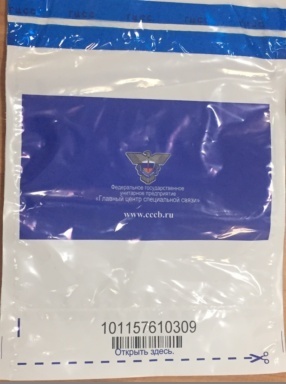 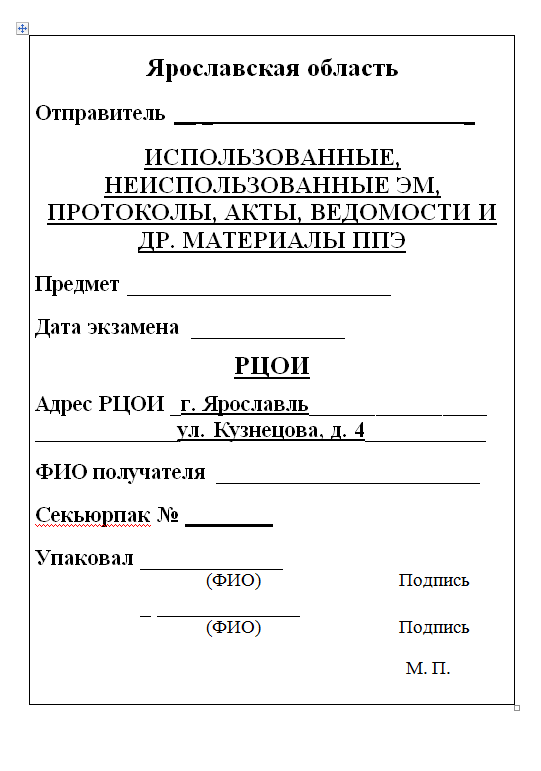 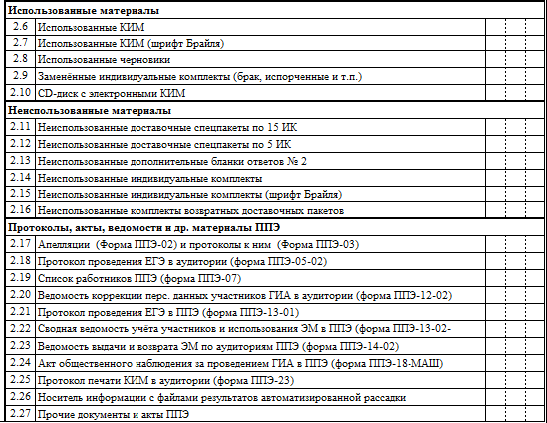 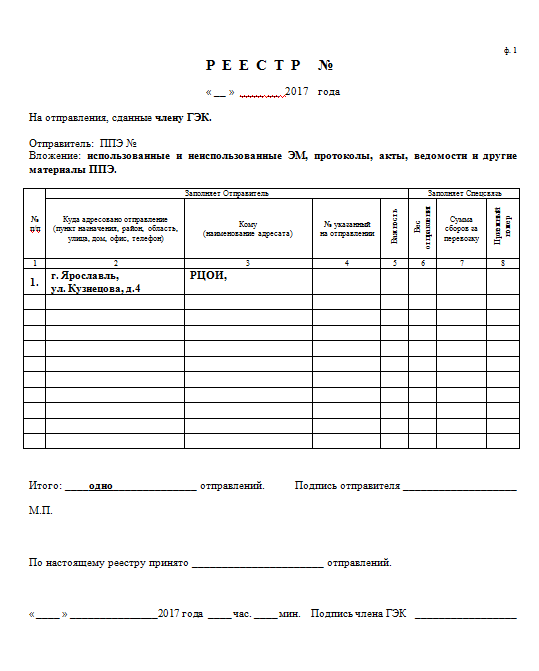 Передача ЭМ для доставки в РЦОИ
1 Спецпакет 
ВДП с бланками работ
2 Реестра Ф.1 
Файл-вкладыш
2 Спецпакет
Использованные материалы, неиспользованные материалы, протоколы, акты, ведомости и др. материалы ППЭ
Материалы располагаются
на сайте ГУ ЯО ЦОиККО
http://coikko.ru 
в разделе Государственная итоговая аттестация, ГИА-11,
 Инструктивные методические материалы 

Спасибо за внимание!